МОУ «ТСШ №2 им. А.С. Пушкина»
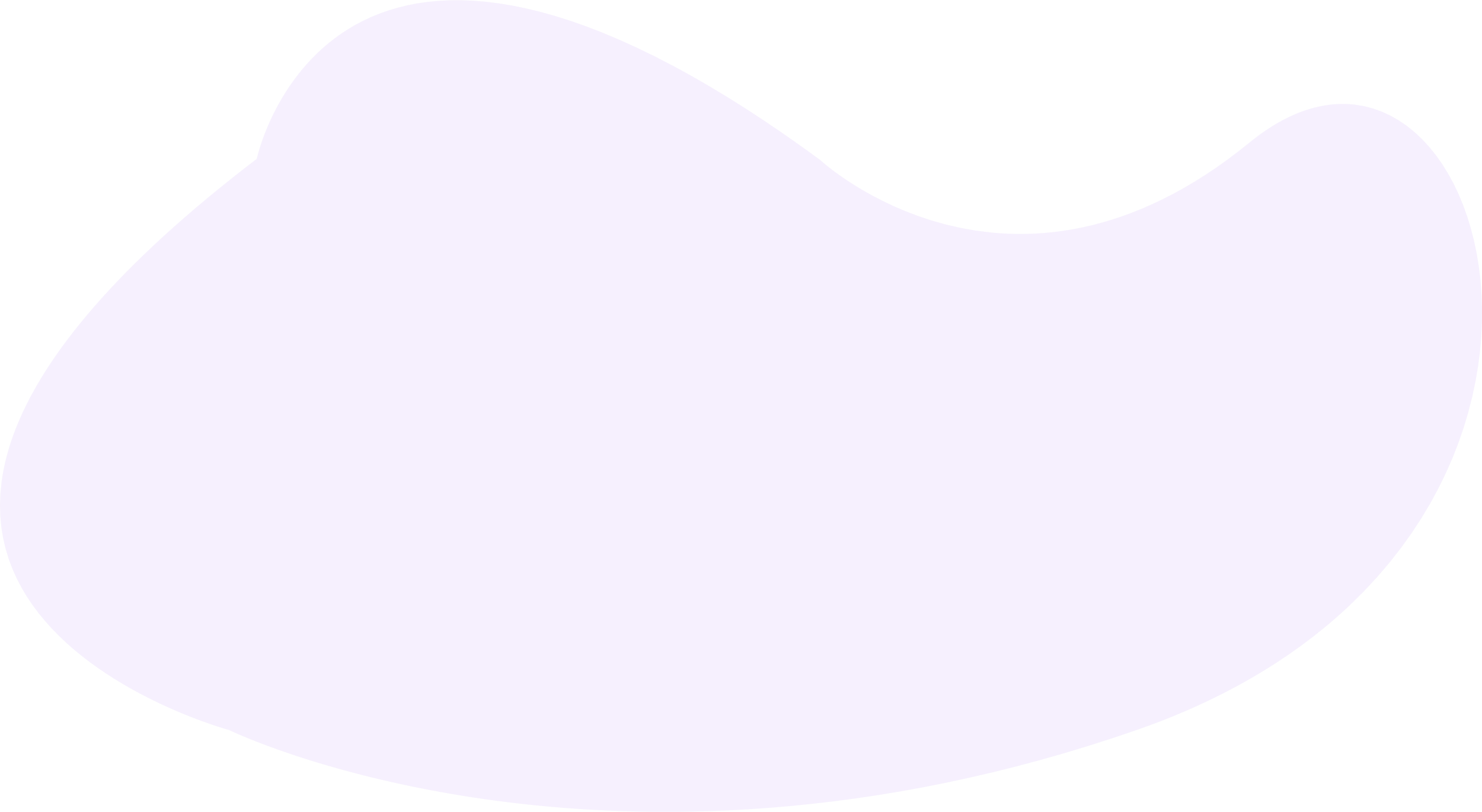 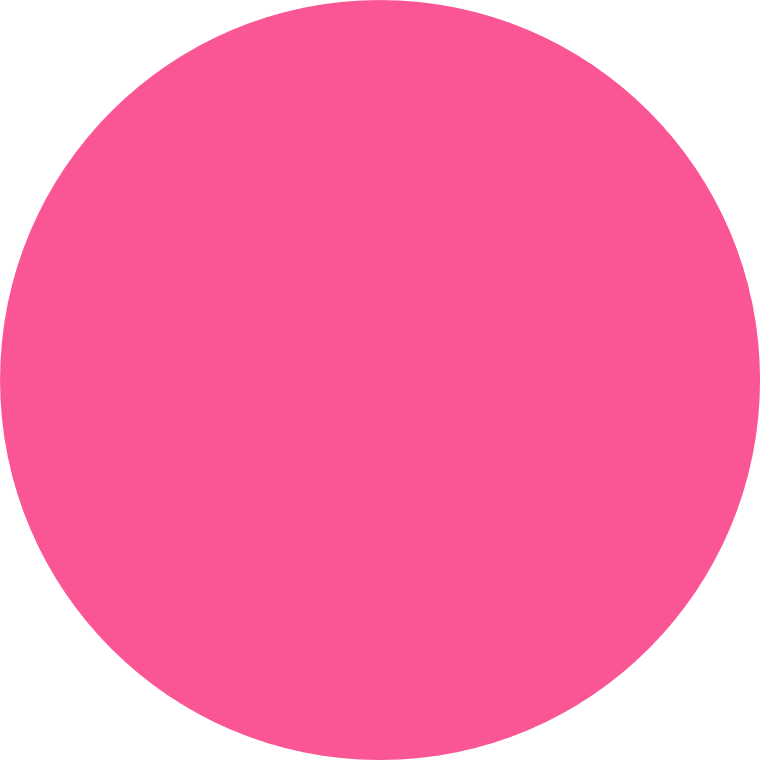 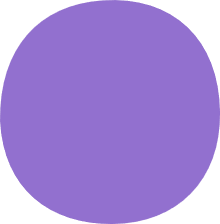 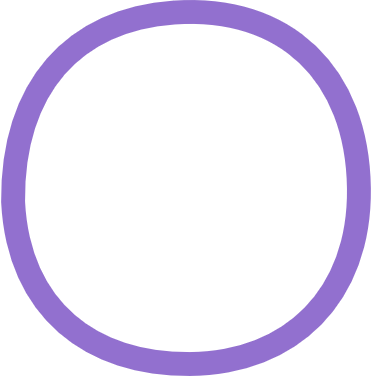 Тренинг по профориентации« На пороге взрослой жизни»
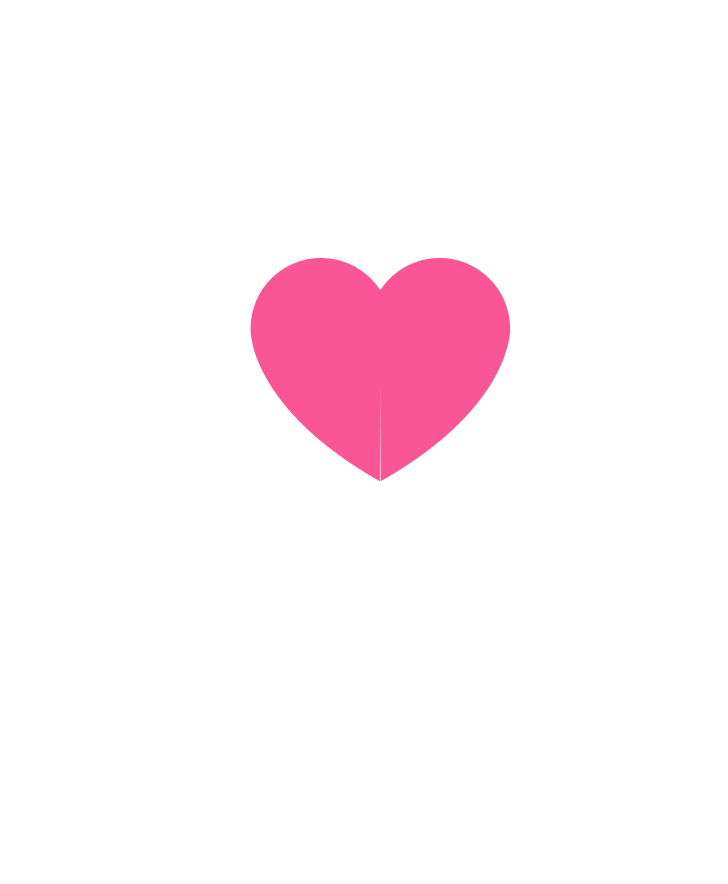 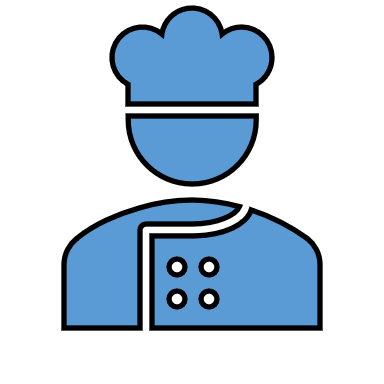 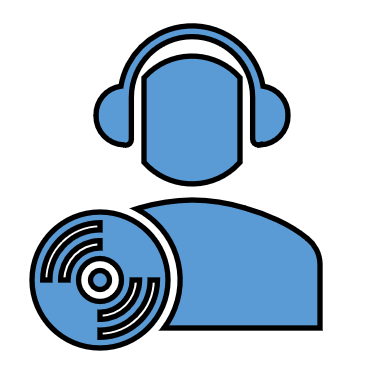 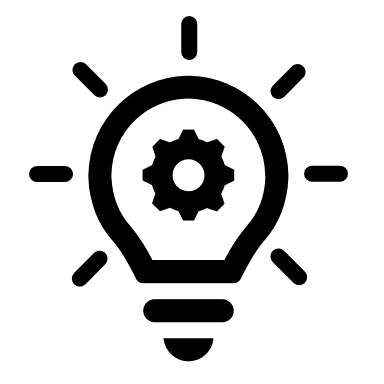 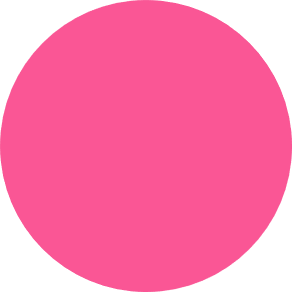 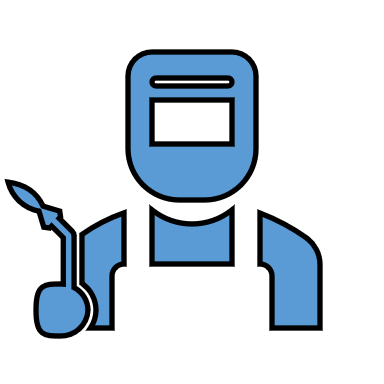 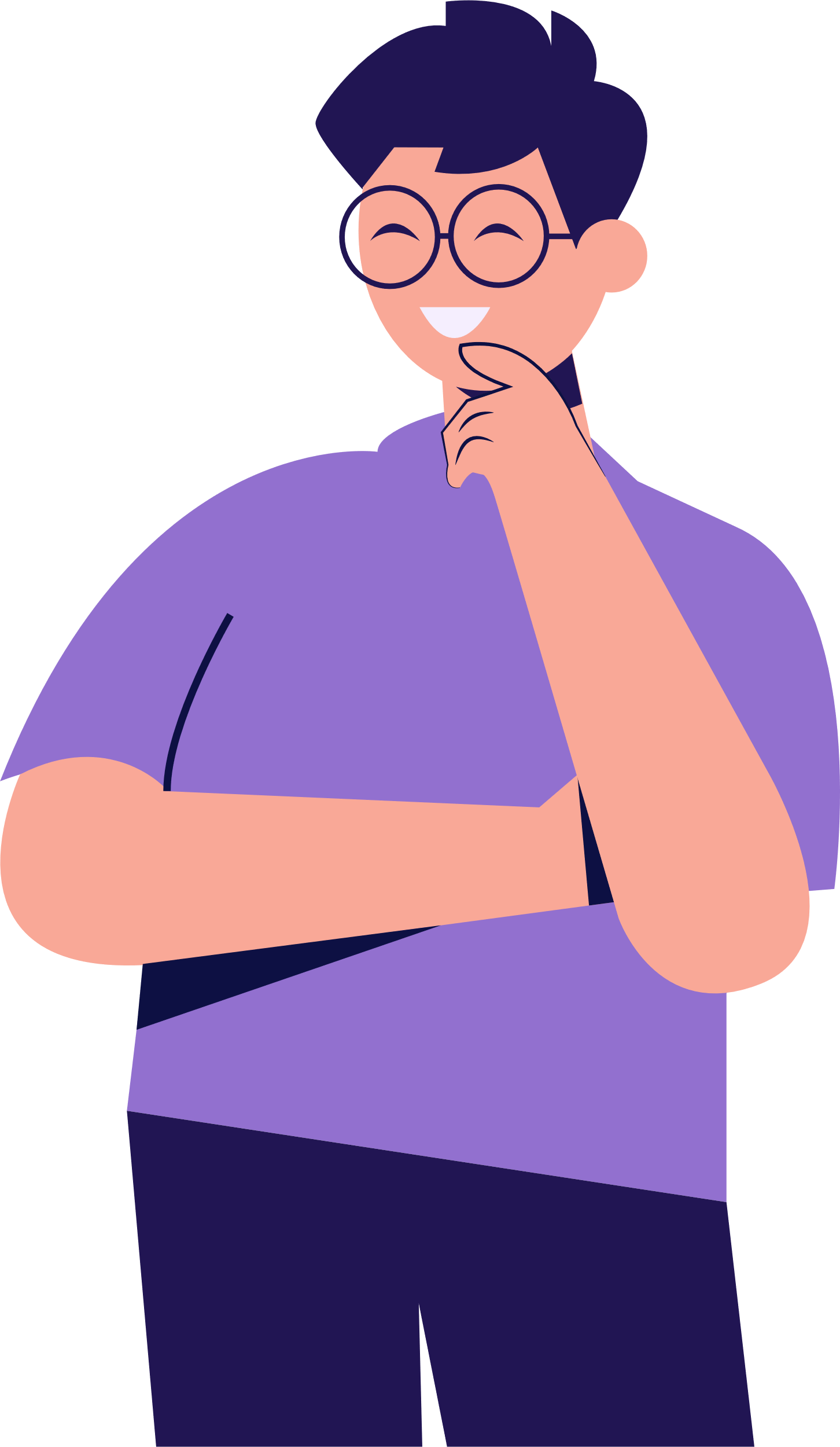 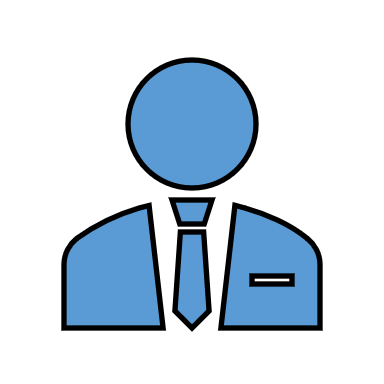 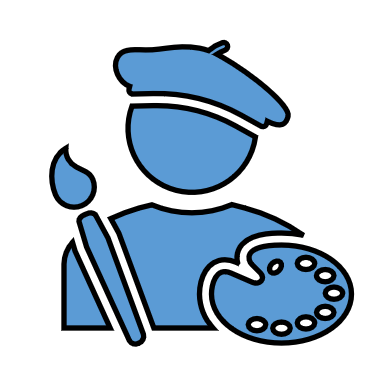 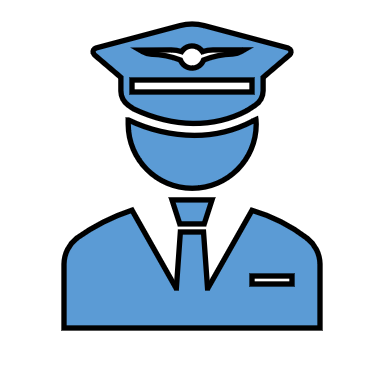 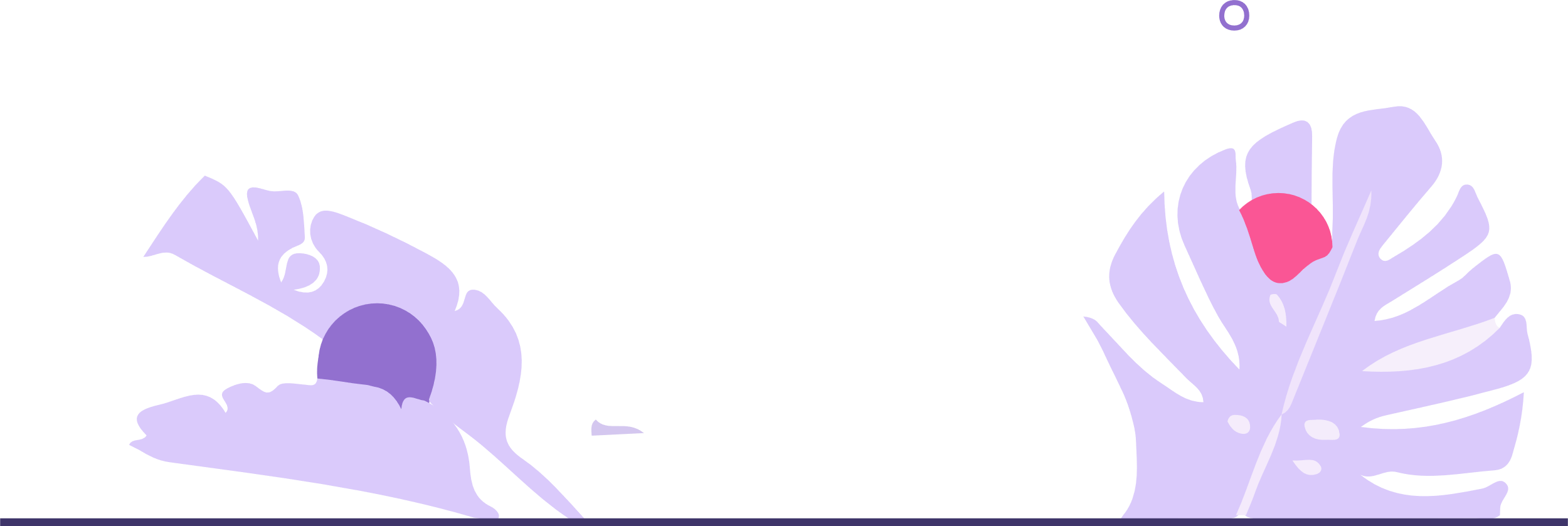 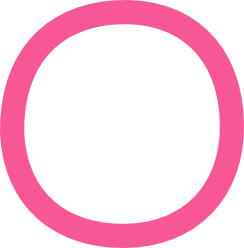 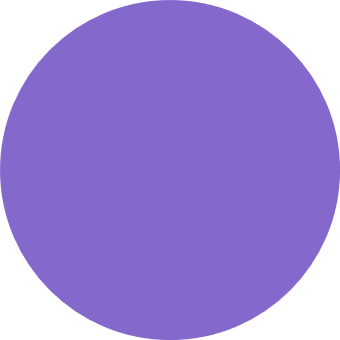 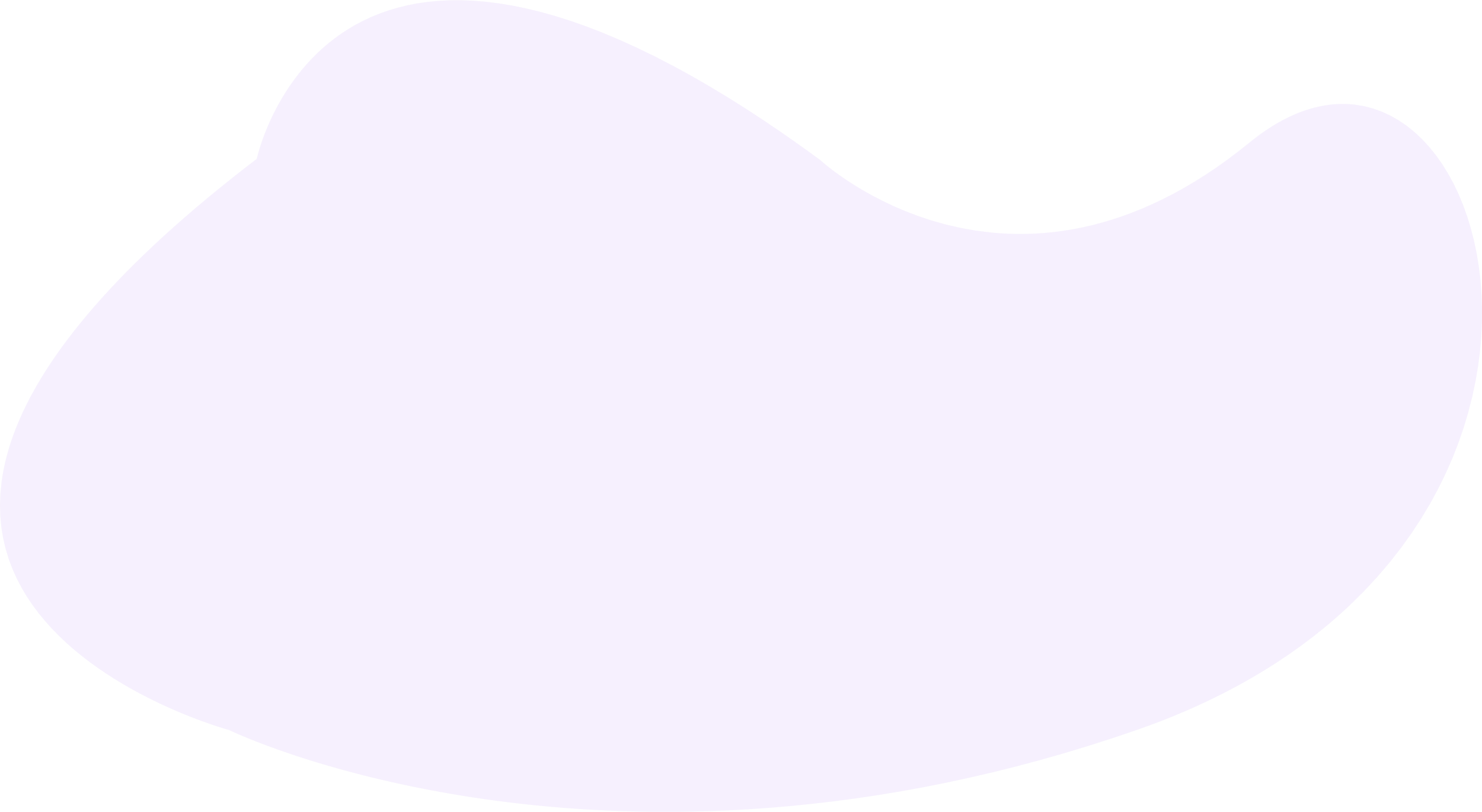 Ребята, вы находитесь на пороге взрослой, самостоятельной и независимой жизни. 
Правильный выбор профессии – залог успеха профессиональной деятельности человека, а зачастую и всей жизни. 
При этом важно, чтобы профессия, дело которым вы занимаетесь, было интересным и любимым. 
Очень важно быть психологически готовым к принятию взвешенного решения.
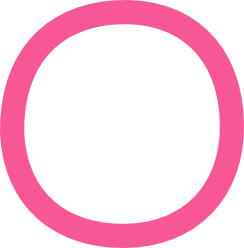 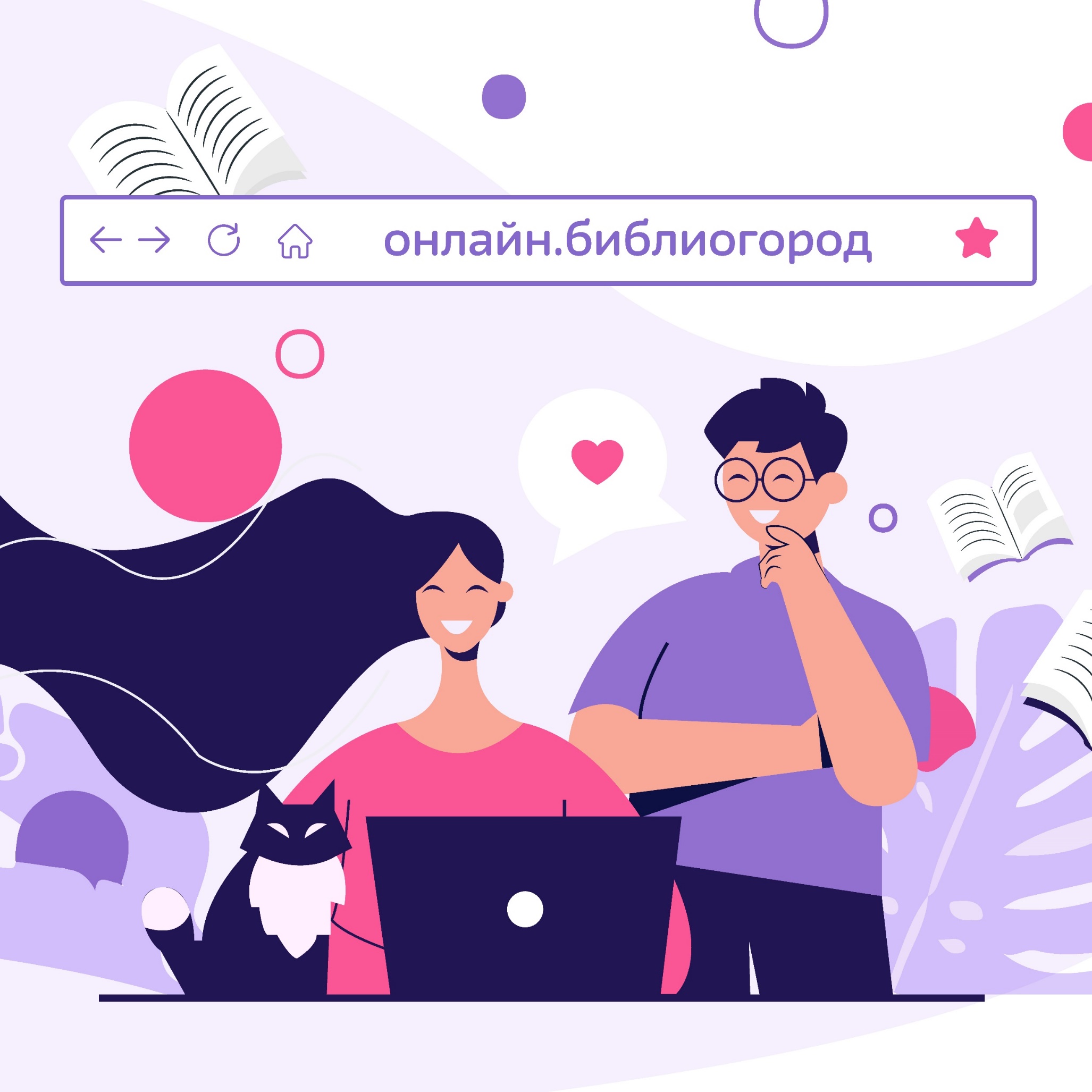 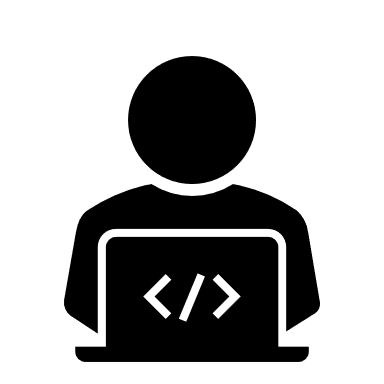 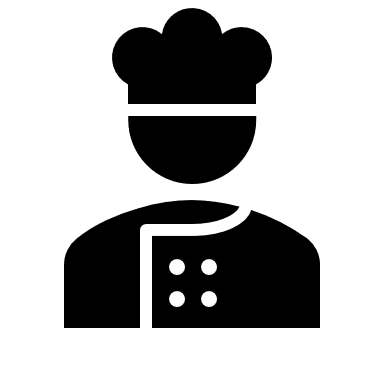 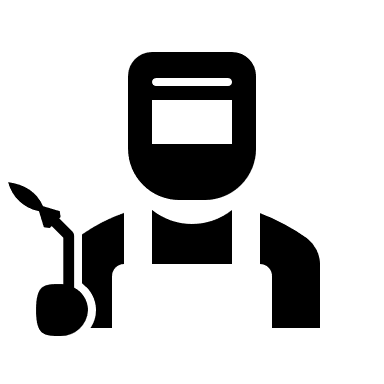 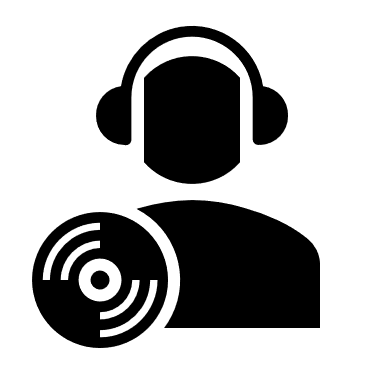 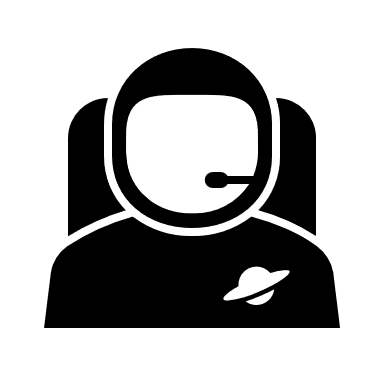 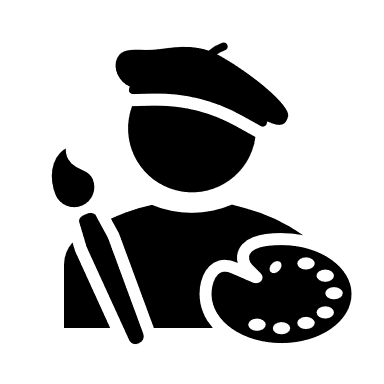 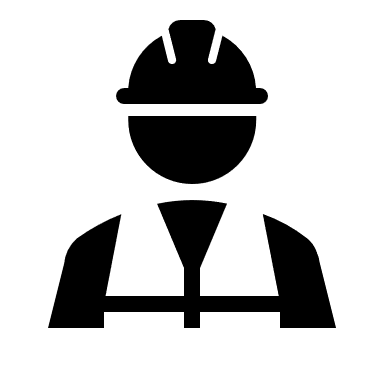 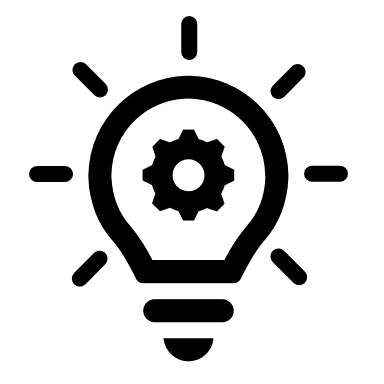 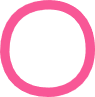 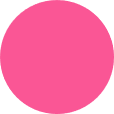 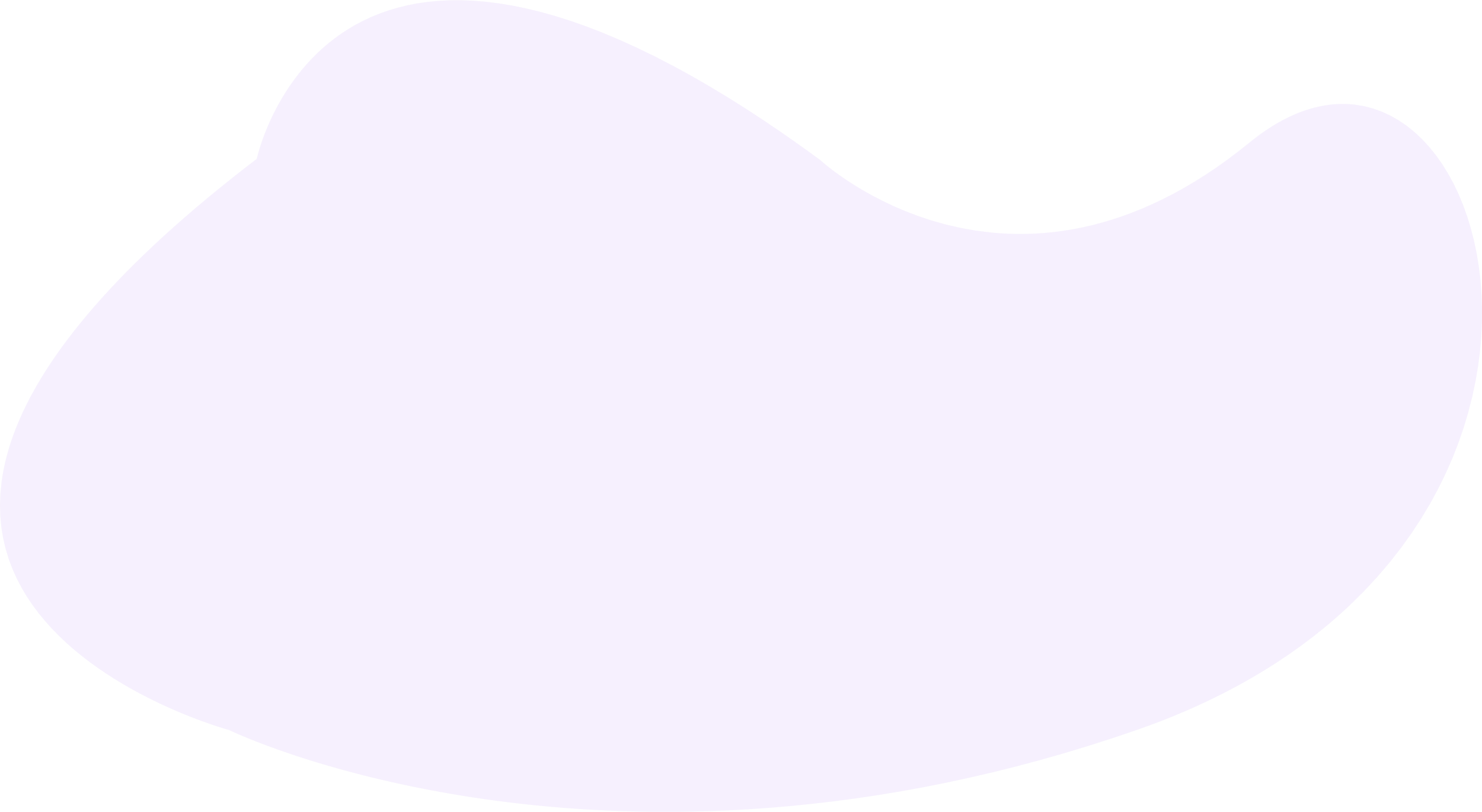 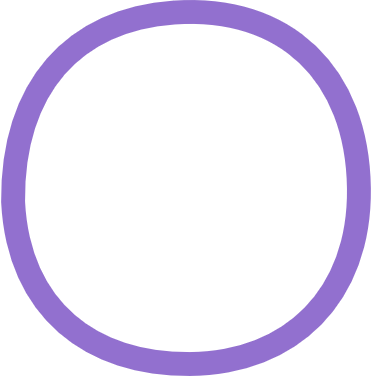 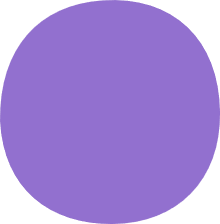 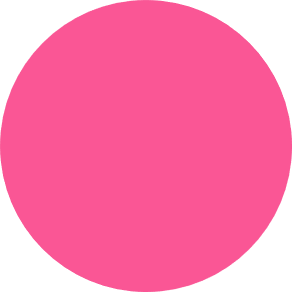 В мире существует не так уж много вещей, которые мы не можем выбрать. К ним относятся историческая эпоха, в которой мы живем, наши родители, события раннего детства. Все остальное в жизни в той или иной мере зависит от нашего выбора. И одним из наиболее ответственных, определяющих нашу судьбу, является выбор профессии. Важно отнестись к этому как можно серьезнее.
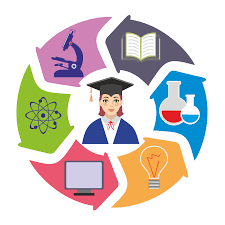 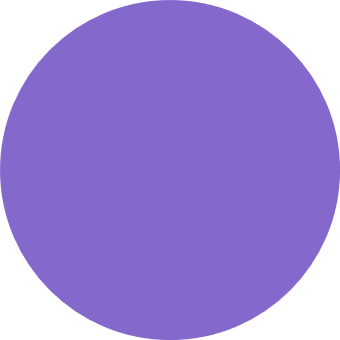 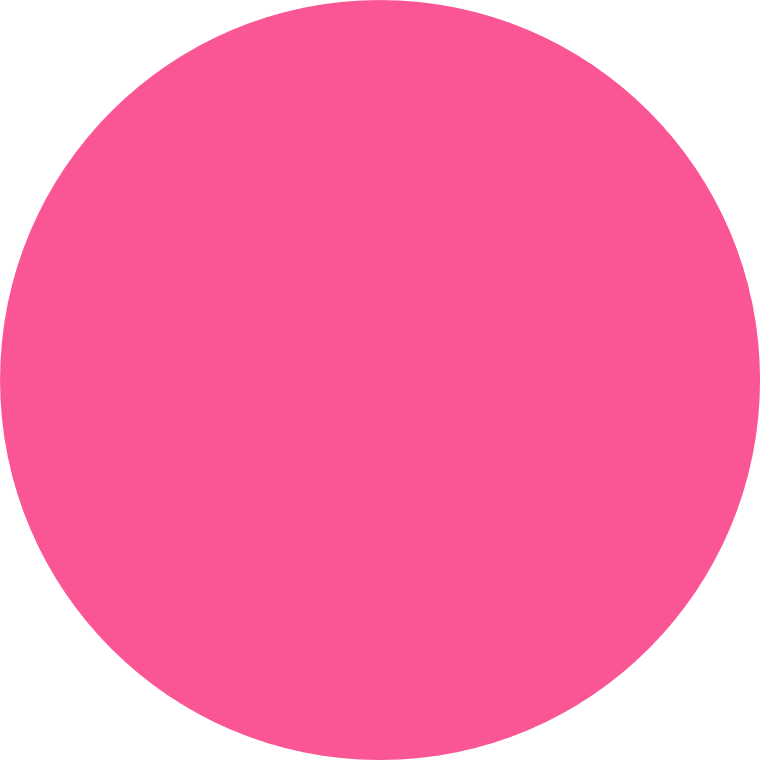 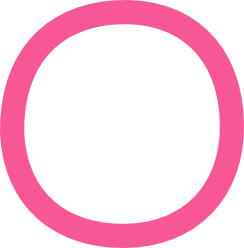 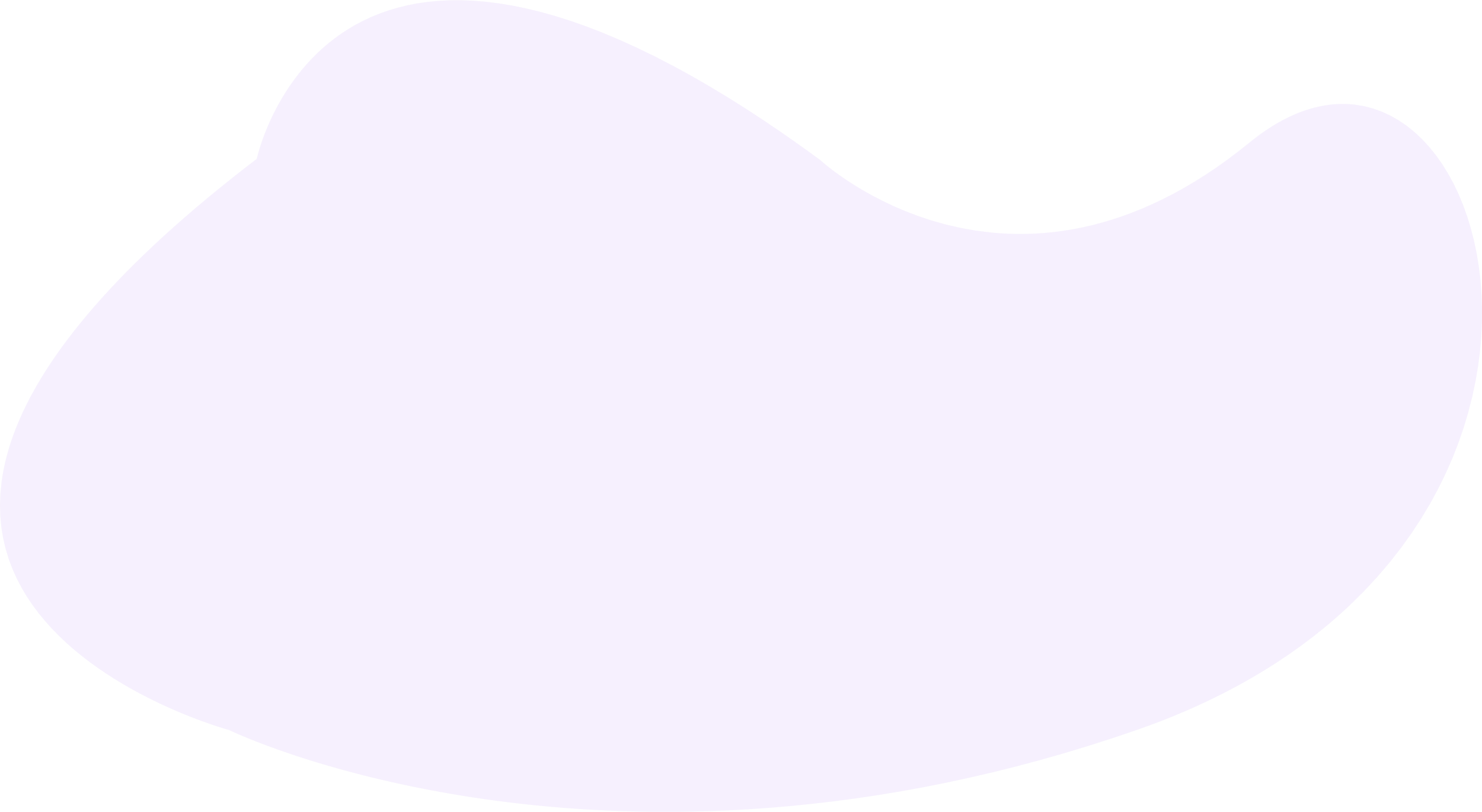 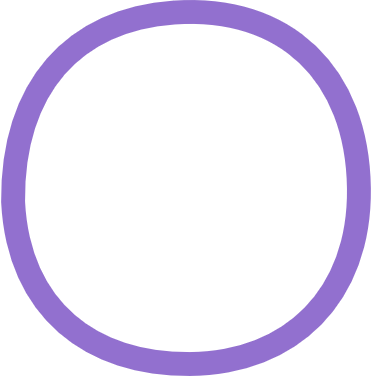 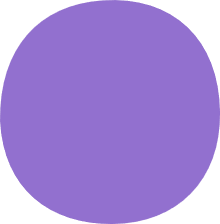 Профессия (от лат. profitere – «объявлять своим делом») – род трудовой деятельности, требующий определённой подготовки и являющийся источником существования.
Ознакомьтесь с работами участников Республиканского конкурса видеороликов «Моя профессия»
https://drive.google.com/drive/folders/1AjwzvBeh55TsC_jrFUzoVxyTlRPTD-mV
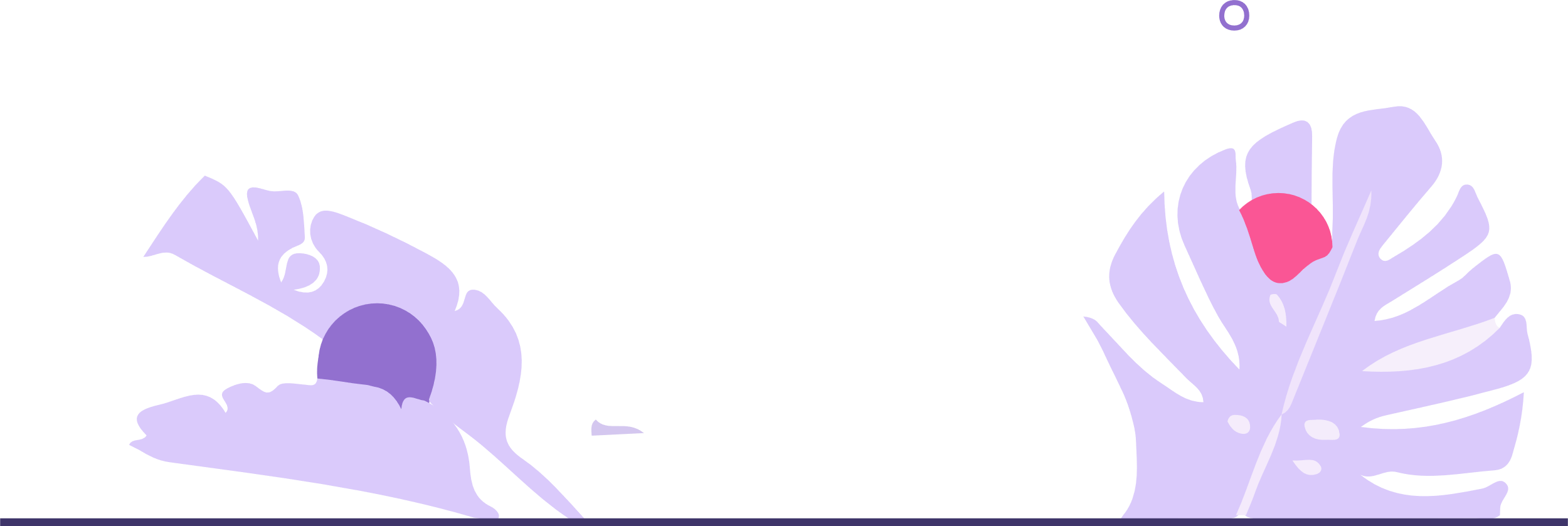 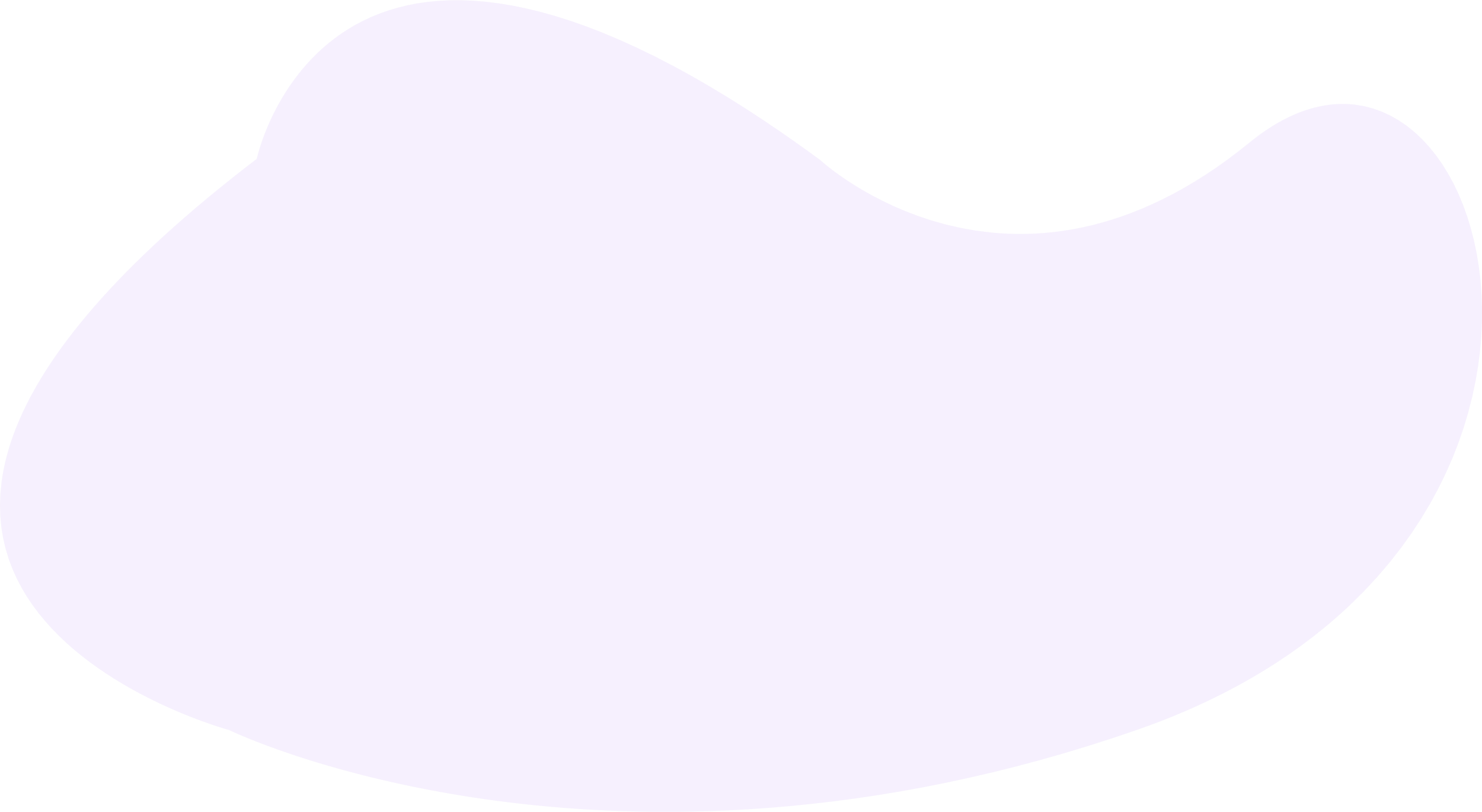 Какие способы выбора профессии вам известны?
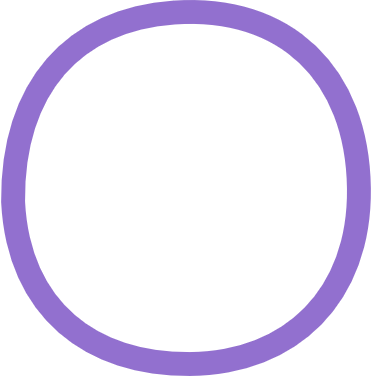 1 способ - метод проб и ошибок, когда человек идёт вслепую, пробуя себя в различных сферах деятельности, пока не найдёт ту единственную профессию, которая будет приносить ему не только средства к достойному существованию, но и радость труда. Какие минусы этого способа выбора? На это может уйти половина человеческой жизни.
2 способ – выбор профессии своих родителей, дедов и прадедов. В каком случае возможен этот способ выбора? Да, он возможен в том случае, если это традиция семьи, которая передаётся из поколения в поколение. В чём минусы этого способа? Не учитываются индивидуальные особенности человека.
А есть ли ещё способ выбора профессии? Попробуйте сами вывести формулу успешного выбора профессии (чем нужно руководствоваться при выборе профессии?).
3 способ – изучение себя, своих интересов, склонностей – своих желаний. Изучение свойств нервной системы, мышления, памяти, внимания, учесть состояние здоровья – своих возможностей. А ещё необходимо ориентироваться на потребности рынка труда и уметь выделять «+» и «–» выбранной профессии, чтобы быть готовым к возможным трудностям. Как вы думаете, какие факторы могут повлиять на выбор профессии?
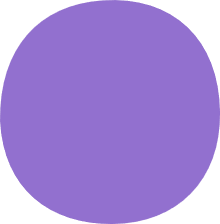 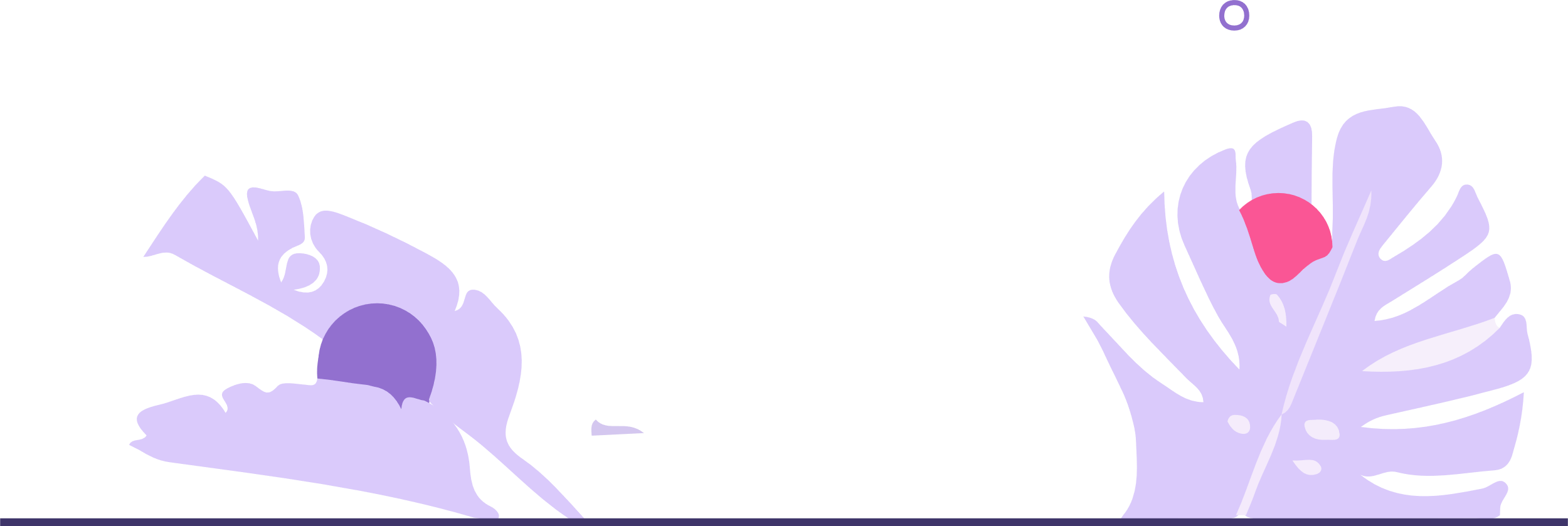 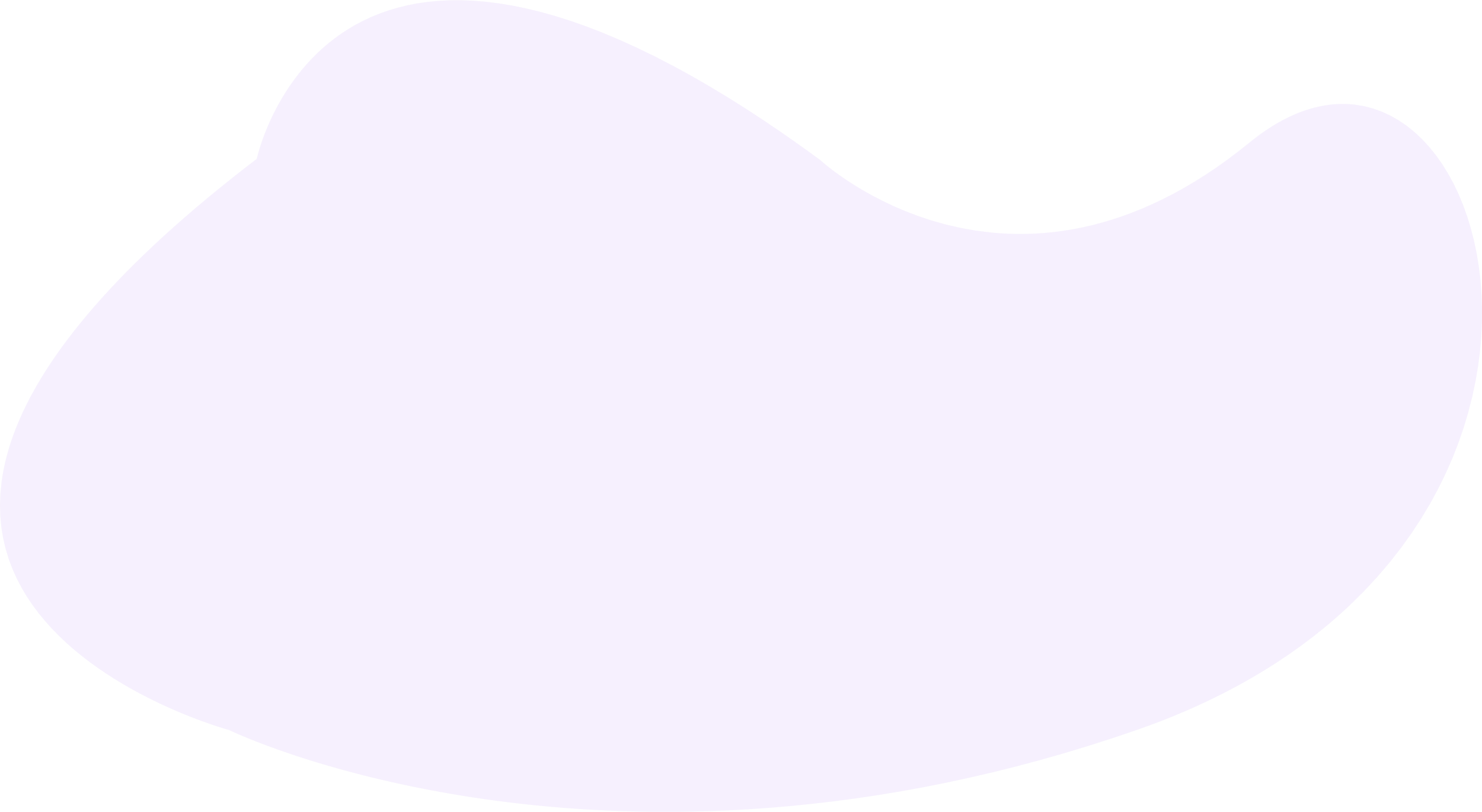 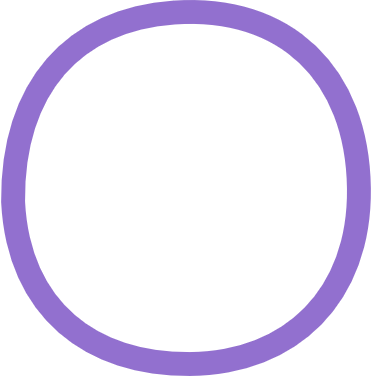 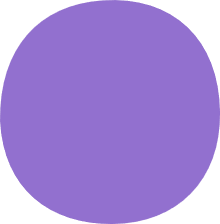 В мире насчитывается около 40 тысяч разных профессий, одни появляются, другие исчезают навсегда. Ежегодно 25 миллионов человек меняют свое место работы, 12 % из них возвращаются обратно… 
Означает ли это, что к выбору профессии можно идти путем проб и ошибок? А может, надо сознательно готовить себя к будущей профессиональной деятельности? 
Как найти ту единственную, свою профессию, чтобы она тебе полностью устраивала, чтобы ее избрание позволило приносить пользу людям, обществу?
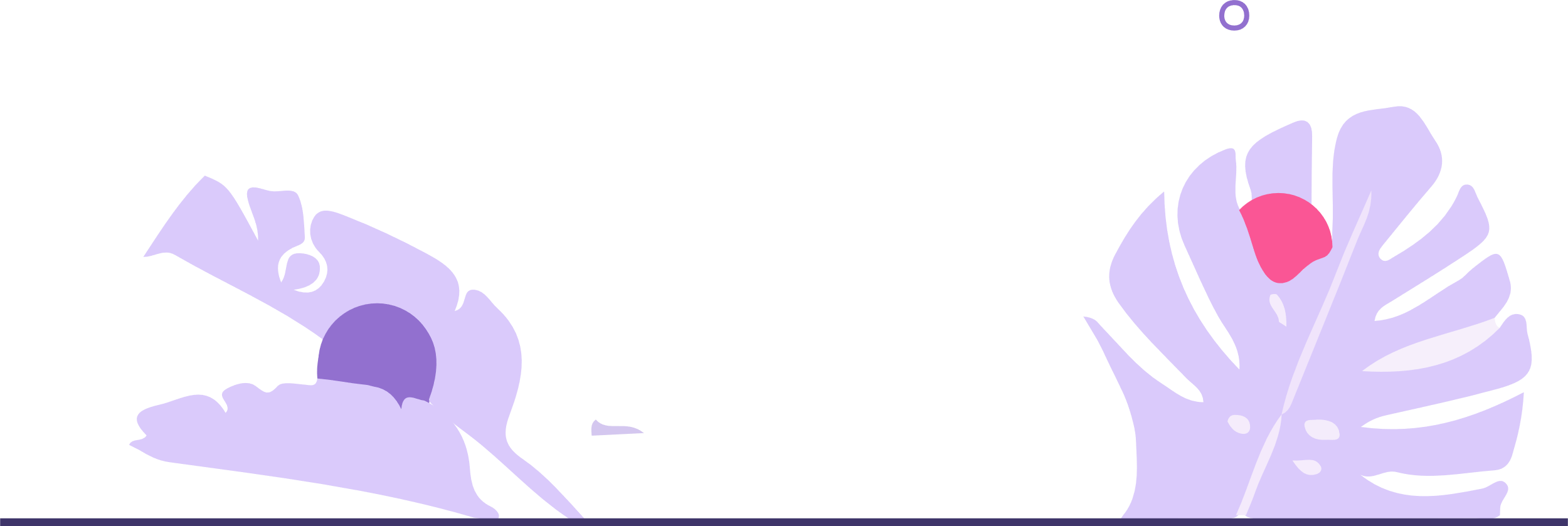 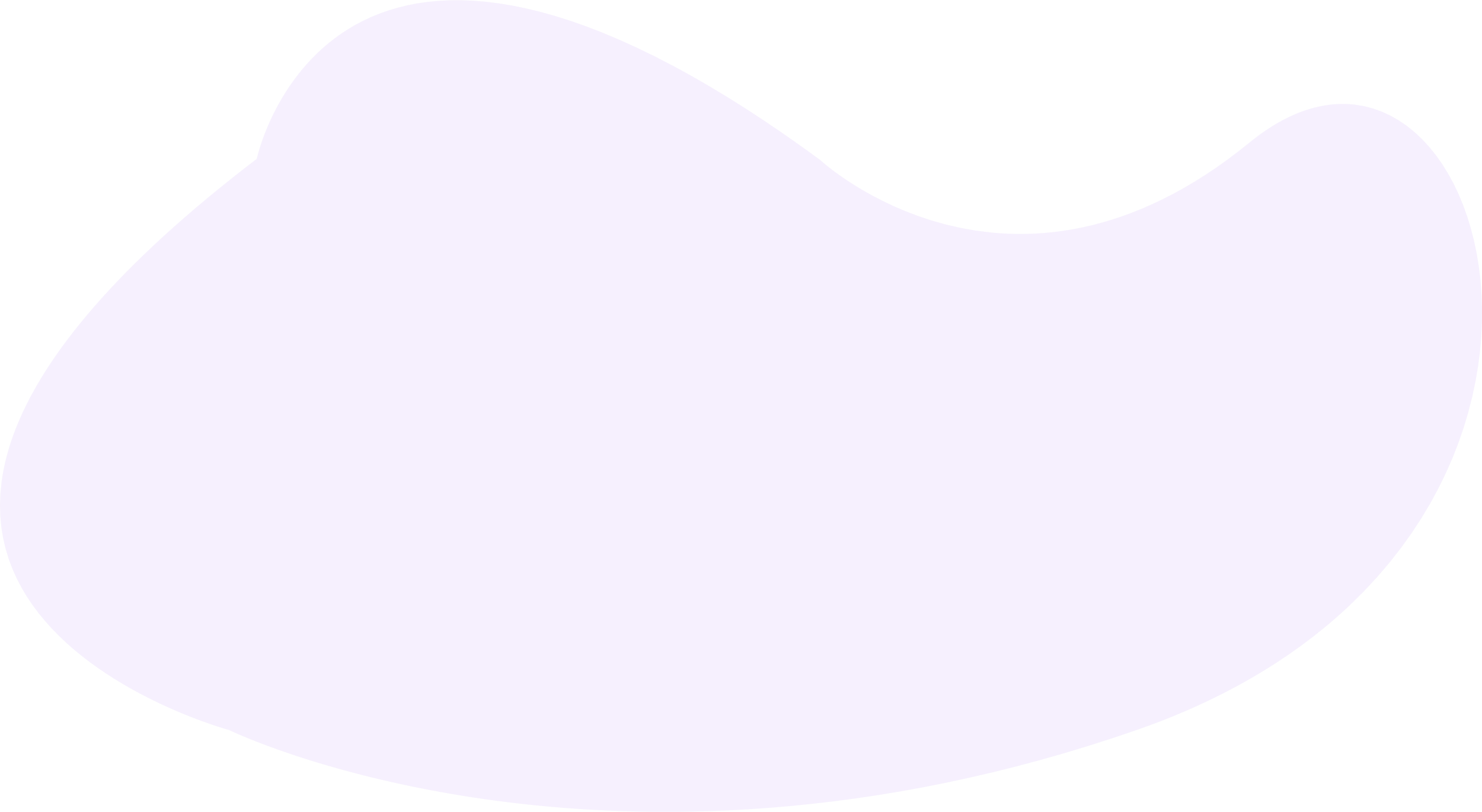 Для того, чтобы правильно выбрать профессию, нужно ориентироваться в трех вещах:
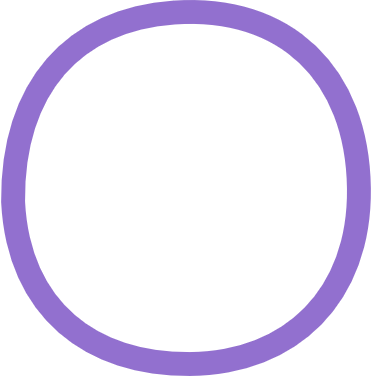 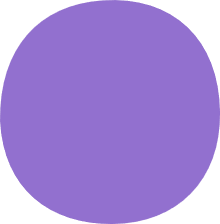 1.	Определить, каковы ваши профессиональные интересы и склонности (назовем их словом «хочу»).
 2.	Оценить, каковы ваши профессионально важные качества, состояние здоровья, способности, которые определяют, в конечном счете, вашу профессиональную пригодность (ответить на тот вопрос, что я «могу»).
 3.	Узнать, какие профессии пользуются спросом на рынке труда (что сегодня обществу «надо»).
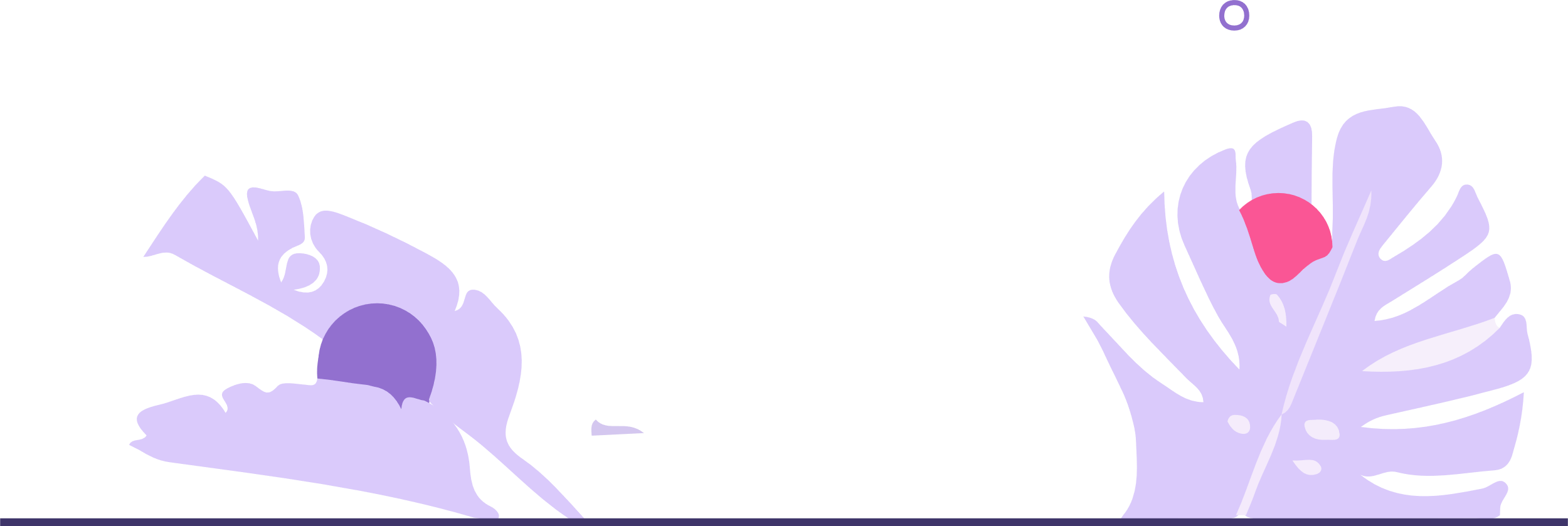 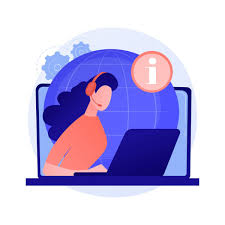 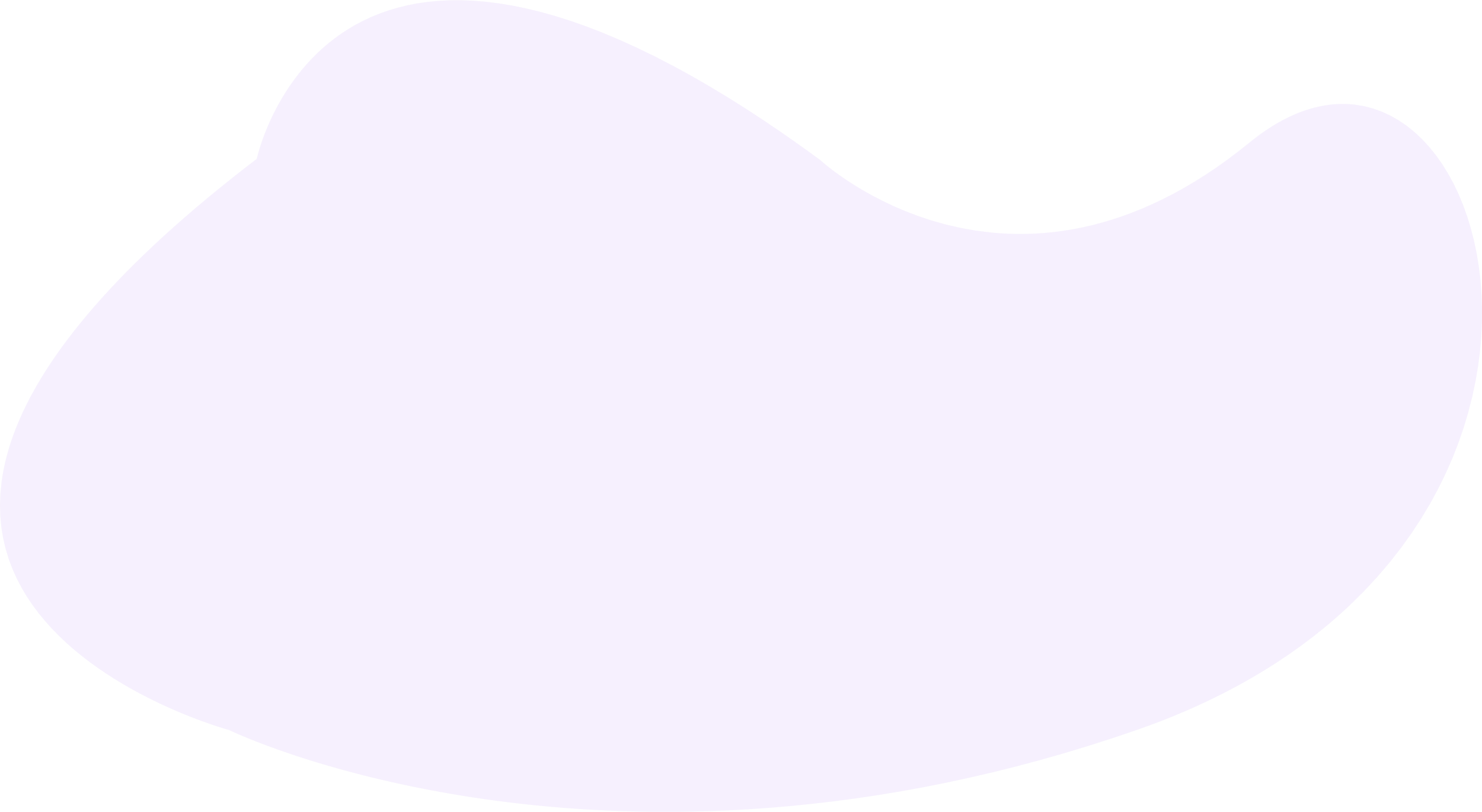 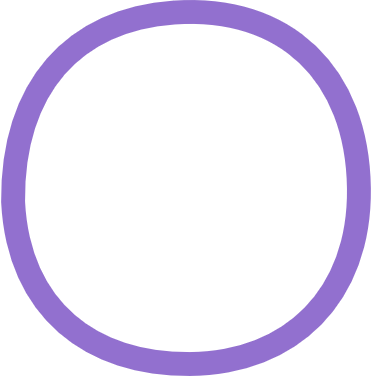 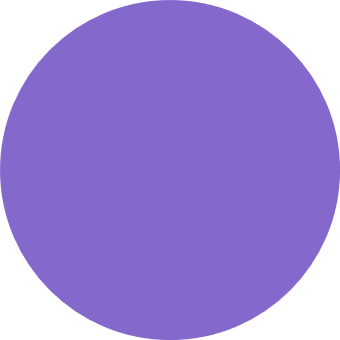 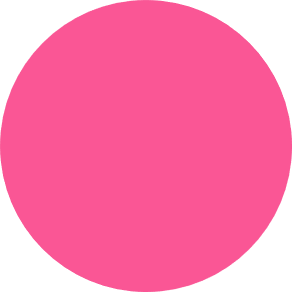 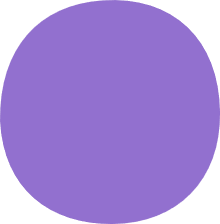 Если совместить все эти три компонента, то профессиональный выбор будет удачен, и отдача от такого специалиста в процессе его трудовой деятельности будет составлять, как показали исследования, все 100%.
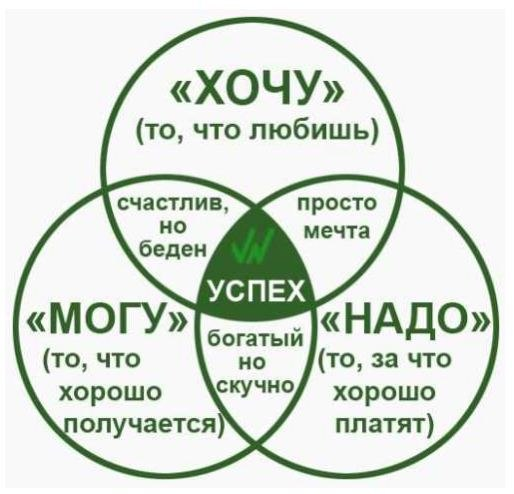 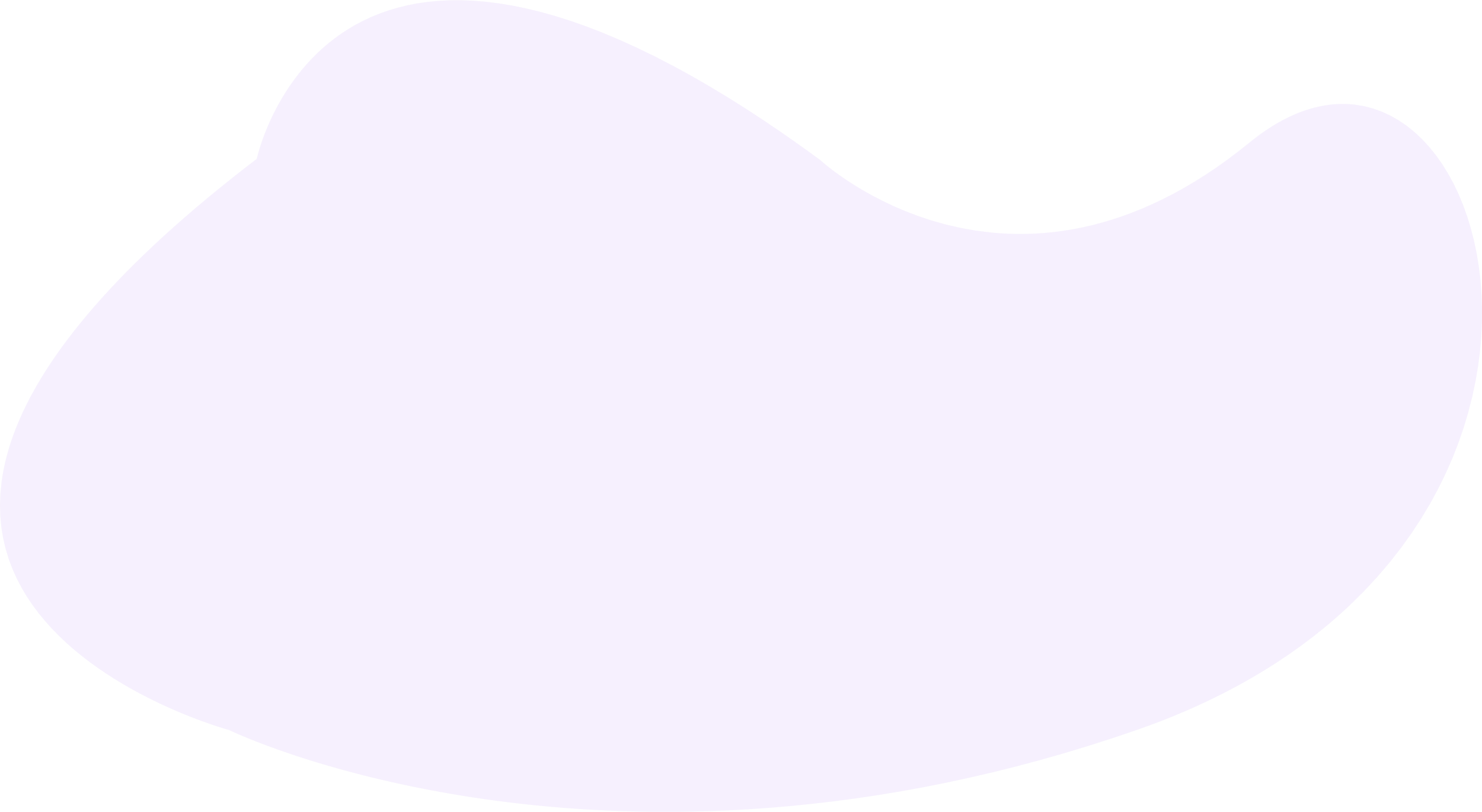 Правила выбора профессии:
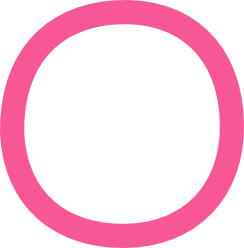 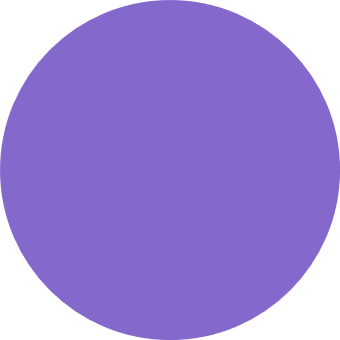 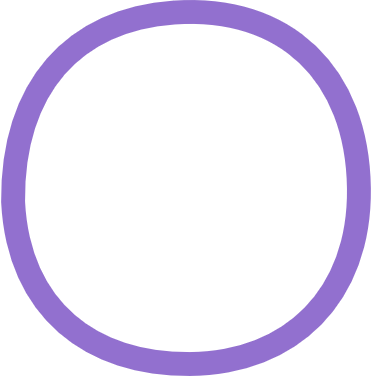 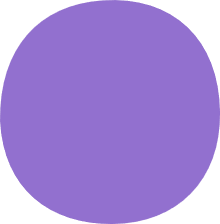 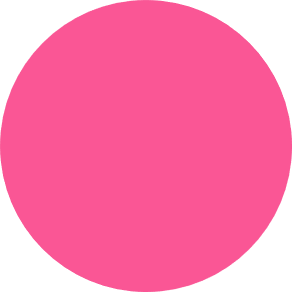 1. Изучите как можно больше профессий. Определите, какие профессии и специальности необходимы сегодня.2. Изучите самого себя, разберитесь в своих склонностях и способностях, особенностях своего характера и физических возможностях.3. Выберите наиболее привлекательную профессию.4. Подробно изучите выбранную профессию.5. Сравните полученные знания о профессии со своими профессиональными возможностями, посоветуйтесь с родителями, учителями, подростковым врачом.6. Если есть какие-либо ограничения для реализации данной профессии, имейте запасной вариант.7. Приняв решение, не отступайте перед трудностями. Будьте настойчивы в достижении намеченных целей.
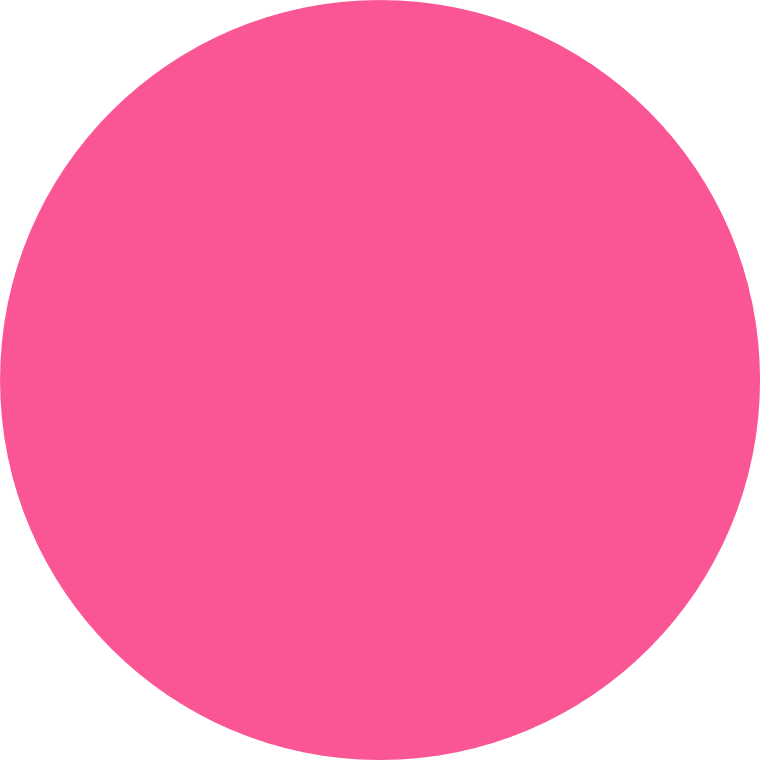 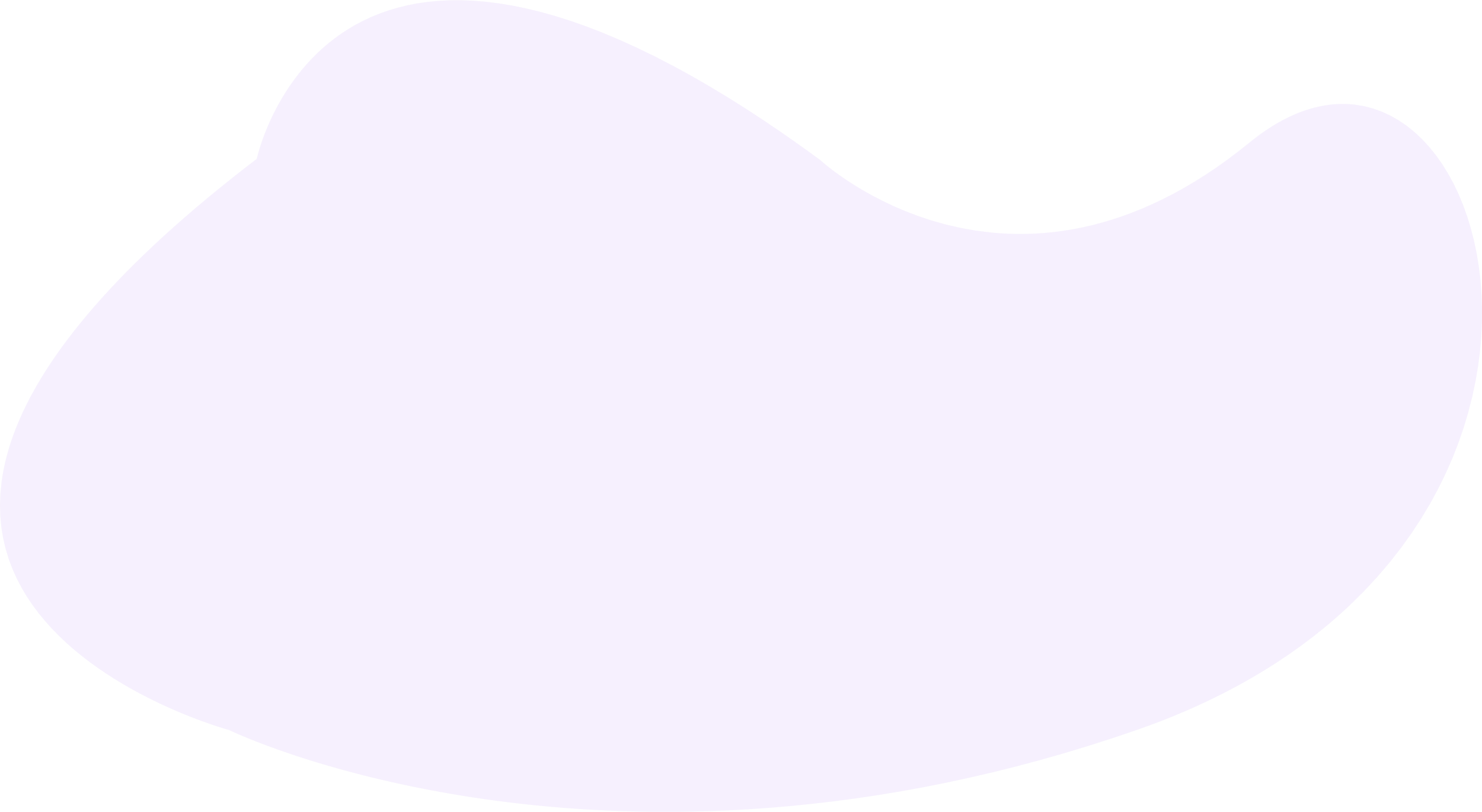 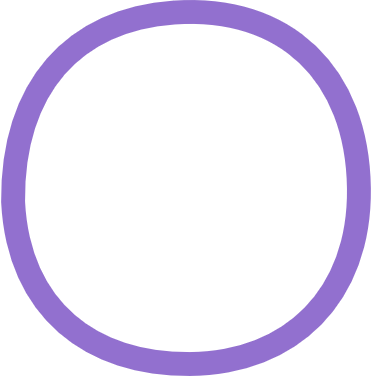 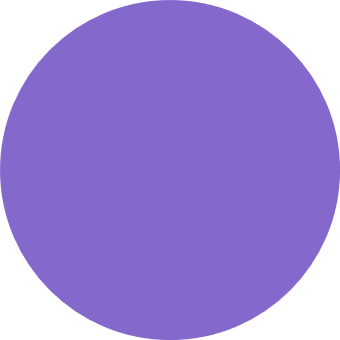 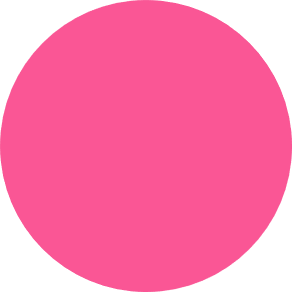 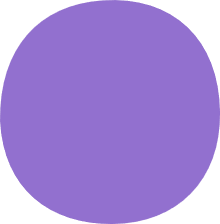 Сейчас предлагаю пройти тест для определения ваших профессиональных склонностей https://testometrika-com.cdn.ampproject.org/c/s/testometrika.com/amp/?id=57Ваши результаты оформите в таблицу (можно в ворде как предложено ниже или на обычном листике вручную) и пришлите в личные сообщения по адресу: https://vk.com/id227953730Класс_________________________________Фамилия, имя___________________________человек – человек	человек – природа	человек – техника	человек – знаковая система	человек – художественный образ
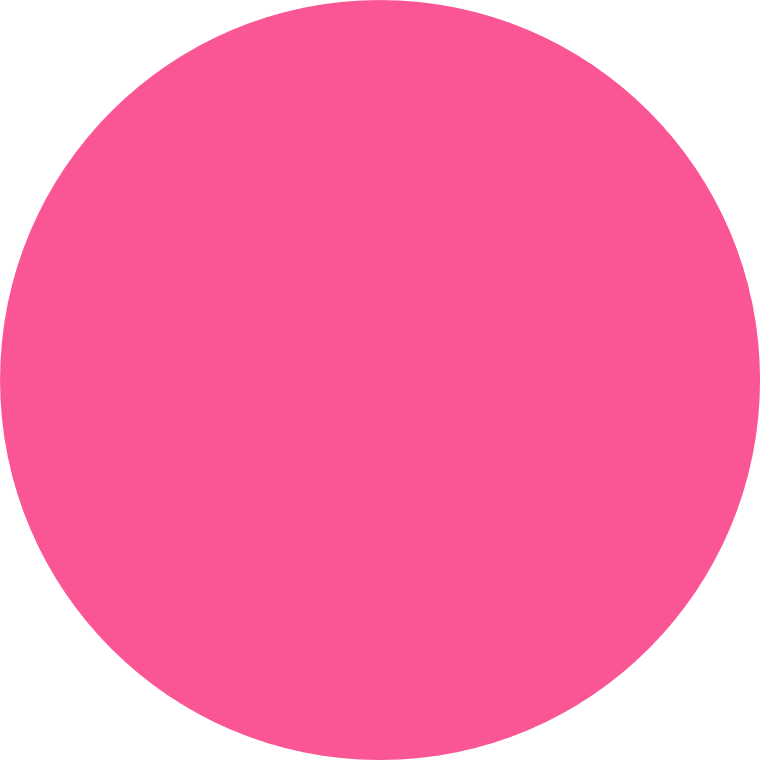 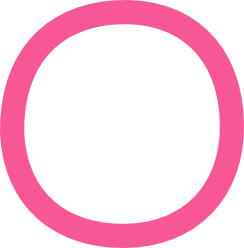 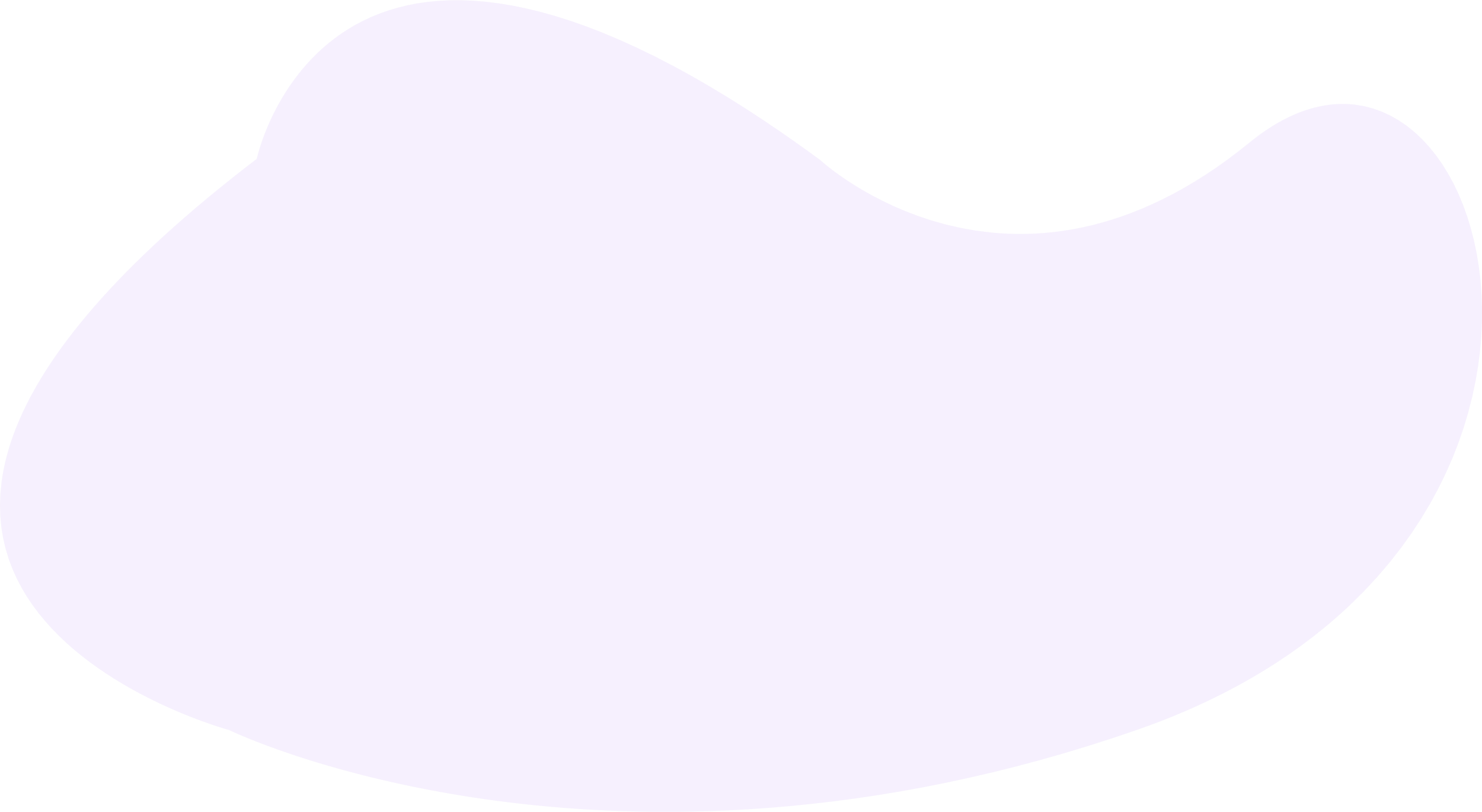 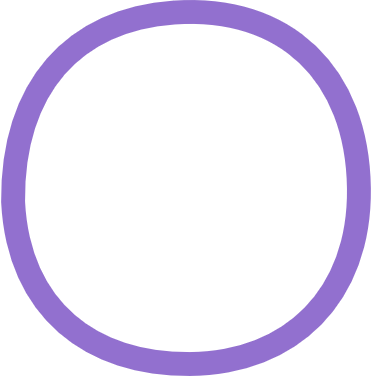 Вы знакомы с различными классификациями профессий и неплохо с ними разбираетесь? Тогда легко соберете пазл-картинку соотнеся названия профессий с типами по предмету труда. Игра "Типы профессий
http://learningapps.org/watch?v=nsqj608j
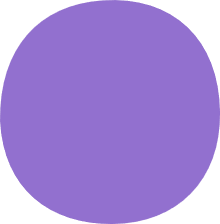 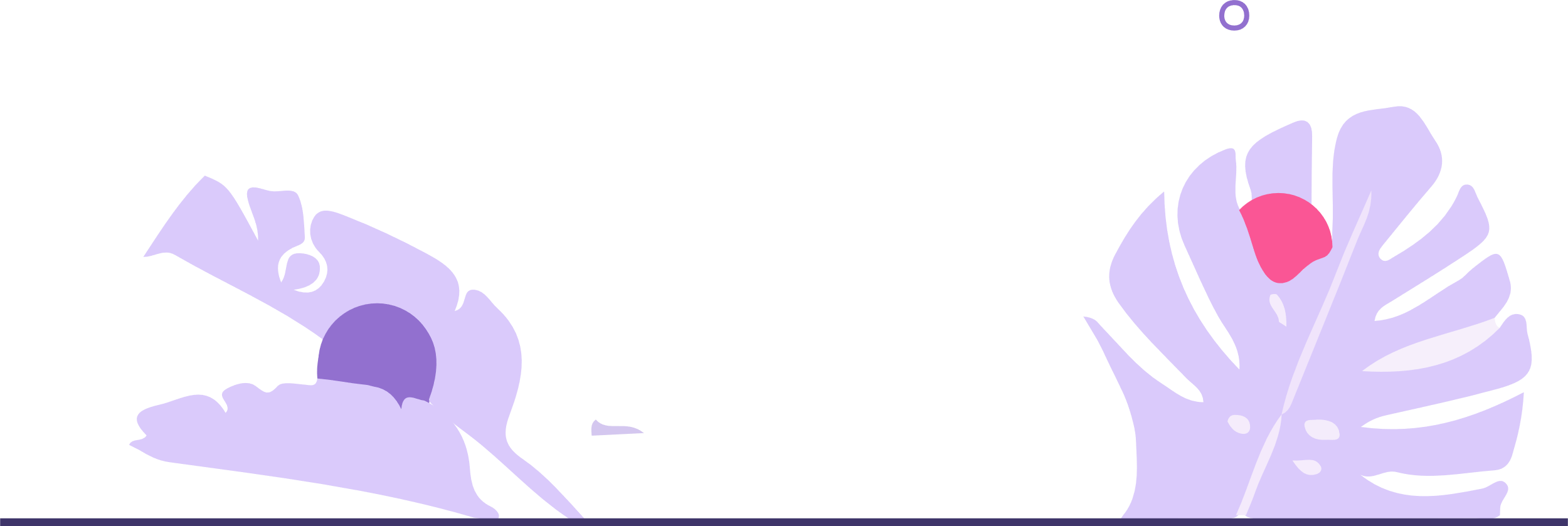 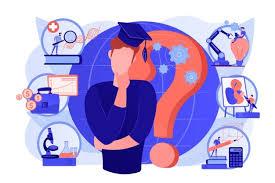 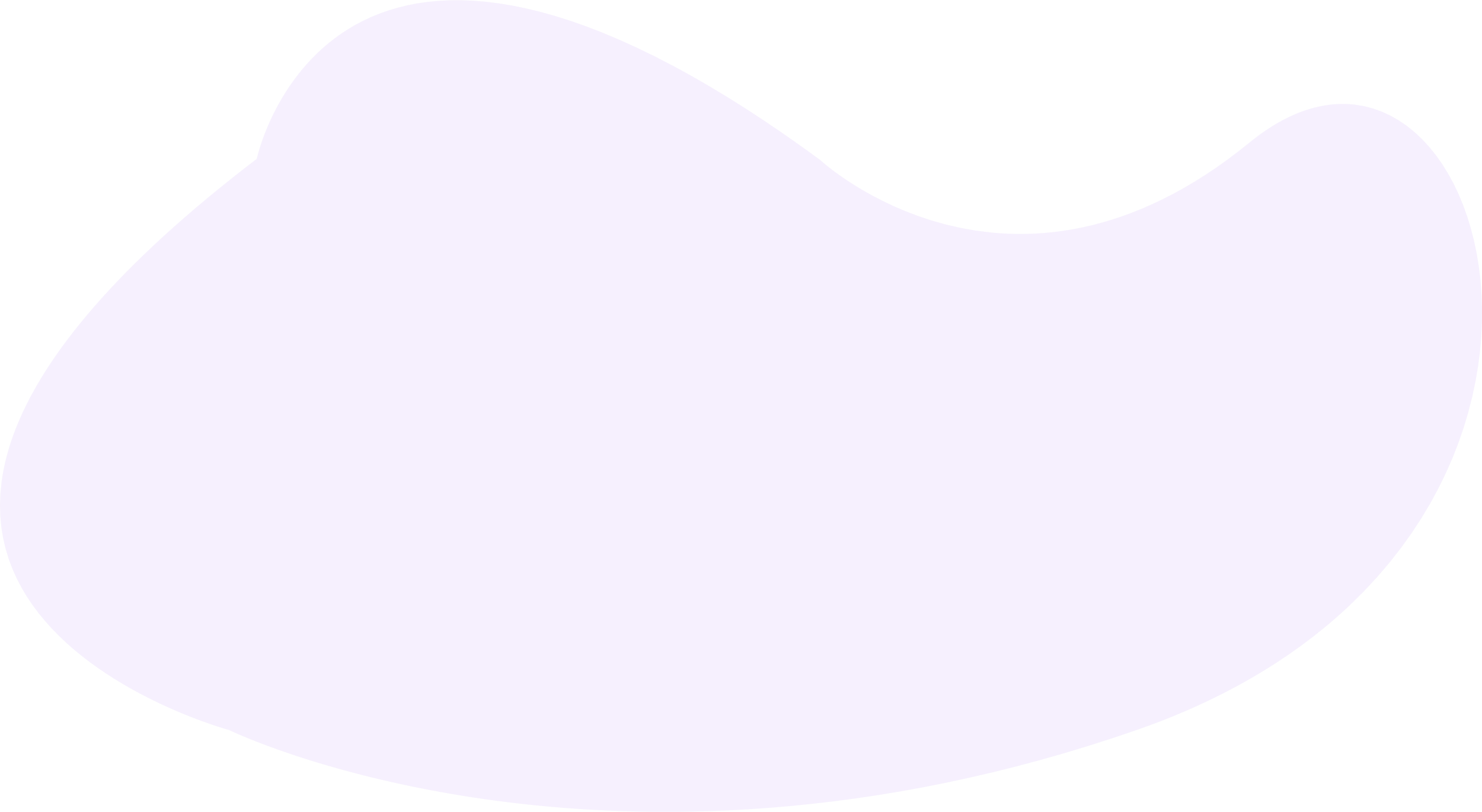 Упражнение «Мои достоинства, мои недостатки»

Чтобы лучше понять себя предлагаю выполнить следующее упражнение. Заполните таблицу, постарайтесь объективно указать все свои достоинства и недостатки. Укажите свои возможности, которые у вас имеются благодаря вашим достоинствам, а также ограничения, которые вытекают из-за ваших недостатков.
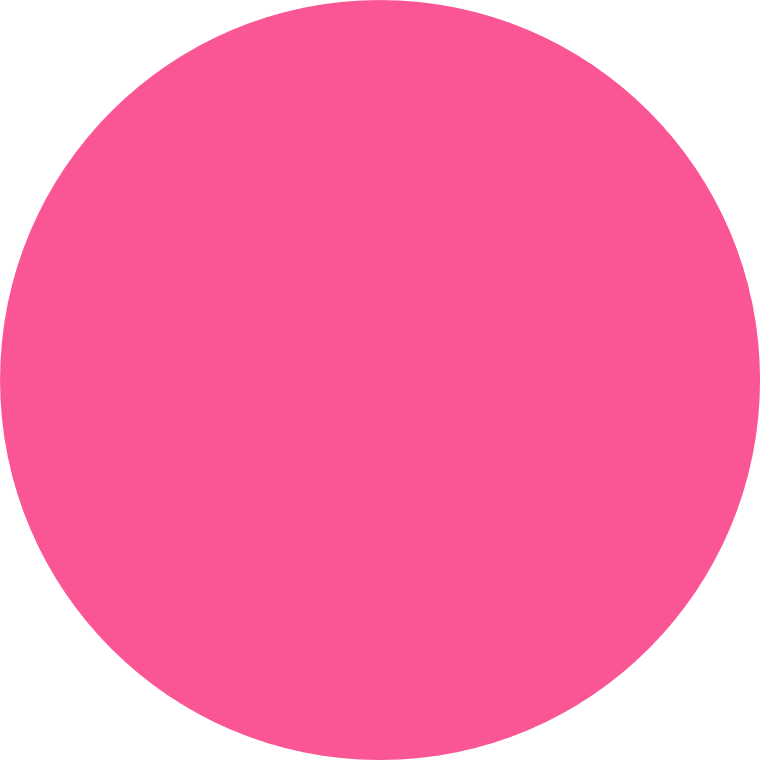 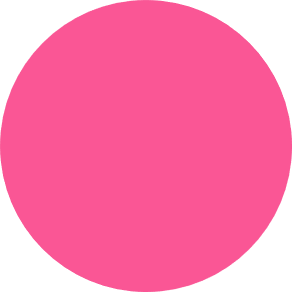 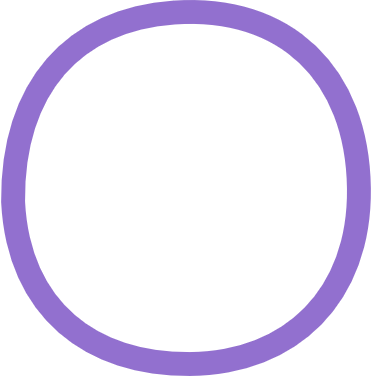 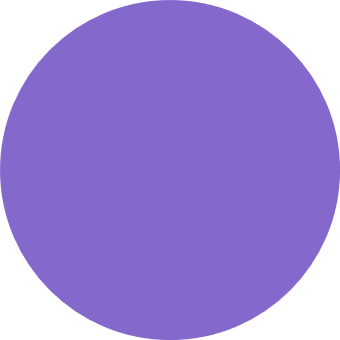 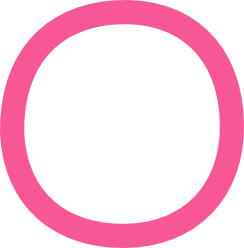 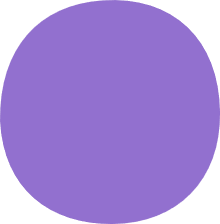 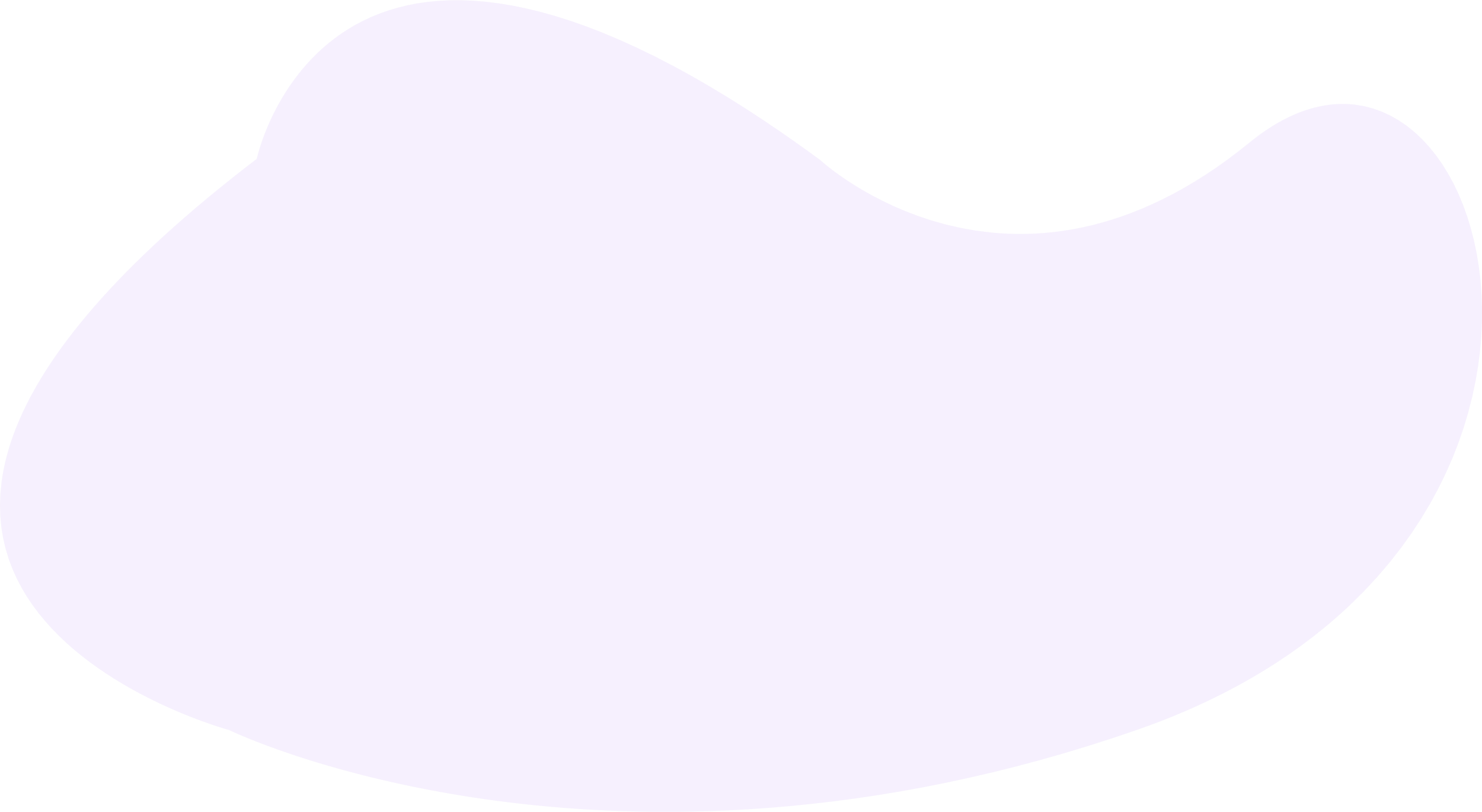 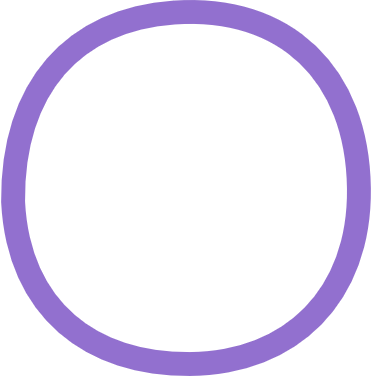 Представьте себе метафору «Золушка» и «Архитектор». 
Золушка — ждет удачу. Она надеется, что в один прекрасный день случится чудо и ее жизнь станет прекрасной. «Архитектор» — человек, который понимает, чего он хочет в этой жизни. Он сам определяет цели и сам находит возможности реализовать эти цели. Как вы думаете – какая метафора вам ближе?
Назовите, какие качества позволяют человеку стать «архитектором» собственной судьбы.  Представьте себе - как поведут себя «Золушки» и «Архитекторы» в предложенных ситуациях. Ситуации: 1. Закончил 11 класс. 2. Потерял работу.
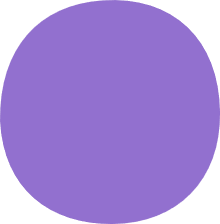 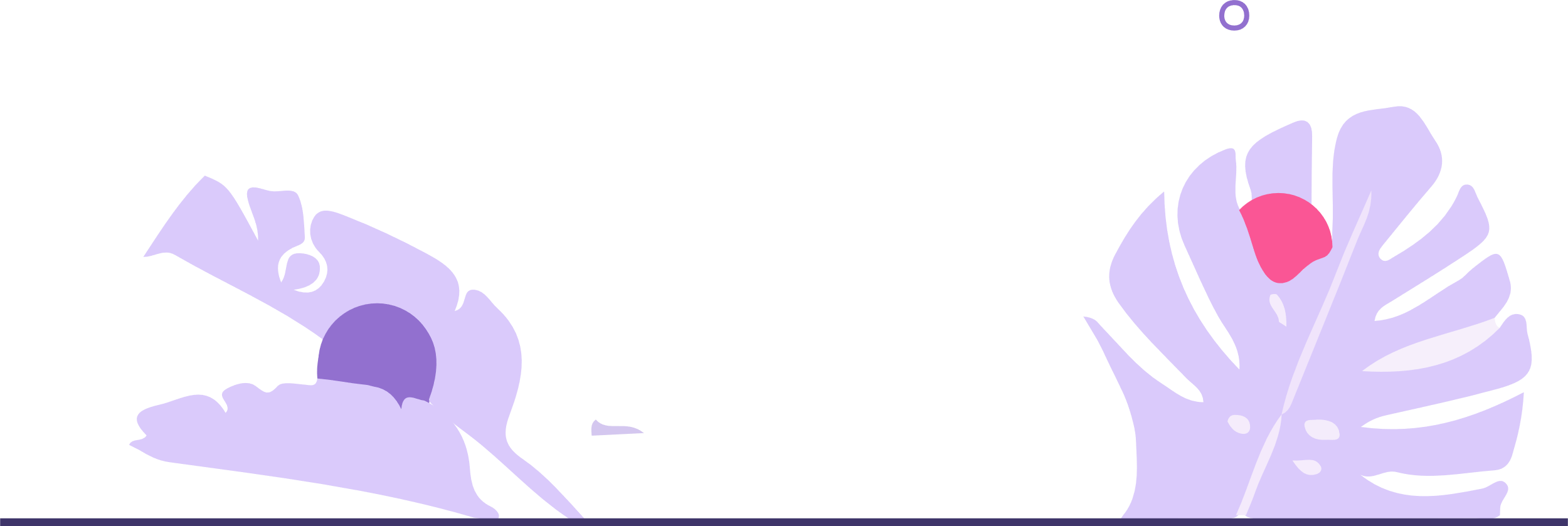 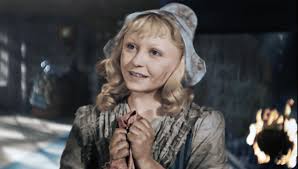 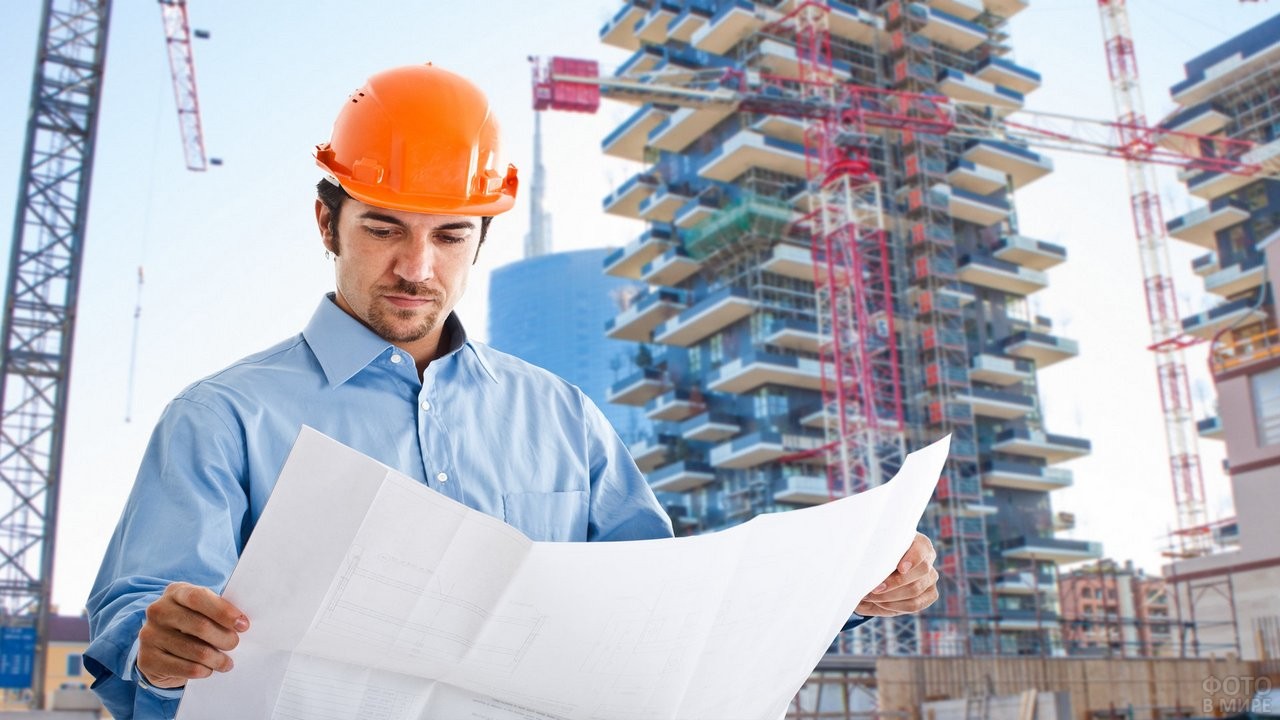 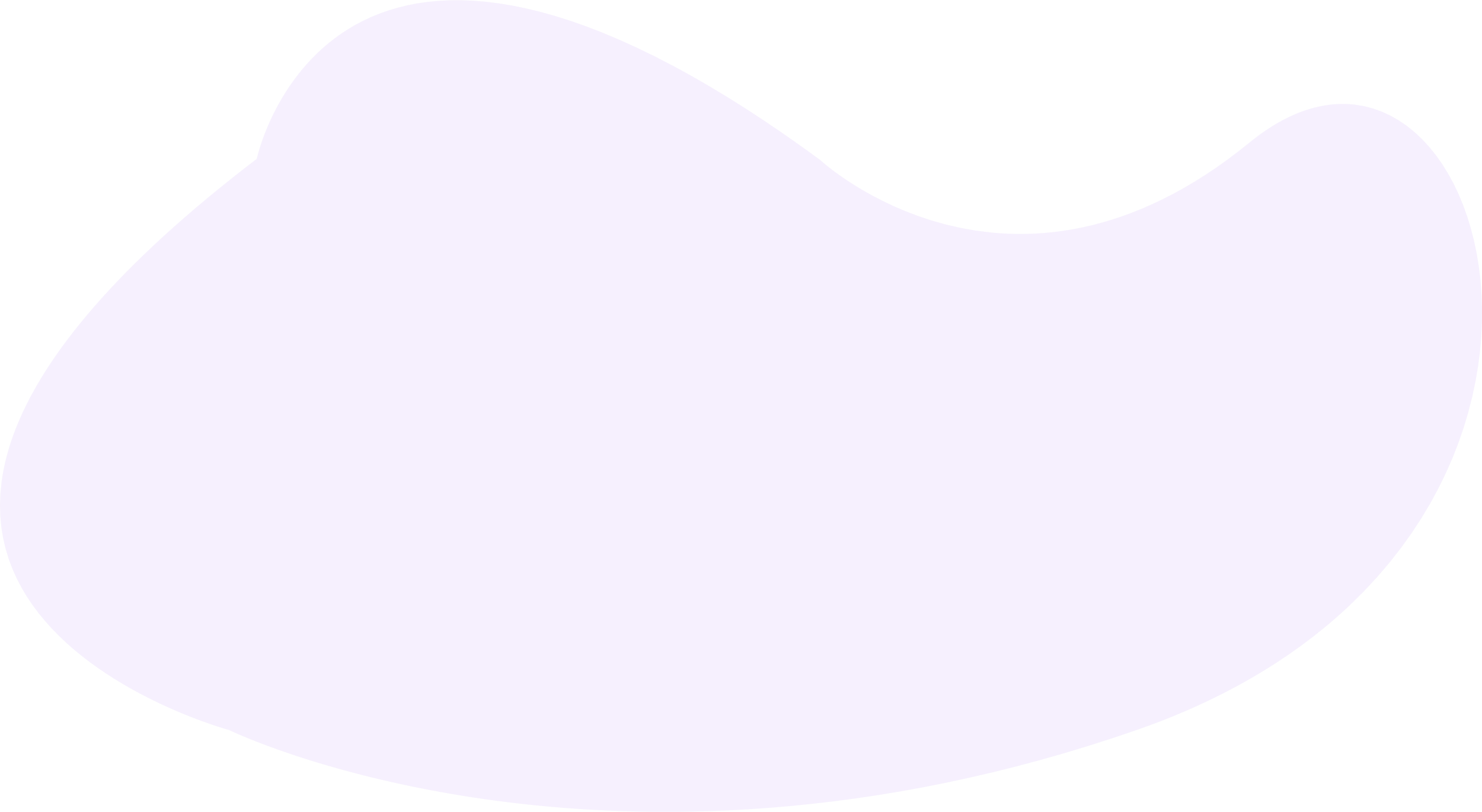 Викторина
Назовите профессию, о которой говорится в загадке:
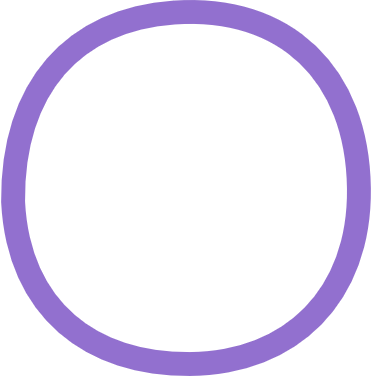 Перед кем все люди снимают шапки? 
Кто погружается в работу с головой? 
Человек, работающий с напряжением, это... Кто? 
Мастер «топорной работы» это... 
Кто может взять в тиски? 
Кто из ученых ворон считает? 
Как называют профессионала, набивающего цену молотком? 
 Кто дареному коню в зубы смотрит? 
Городской «ледокол» это Кто?
Перед парикмахером
Водолаз, а еще и дрессировщик, засовывающий свою голову в пасть тигра или крокодила
Дегустаторы
Электрик
Дровосек, лесоруб
Столяр
Орнитолог
Ведущий аукциона
Ветеринар
Дворник зимой
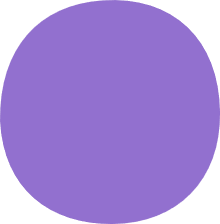 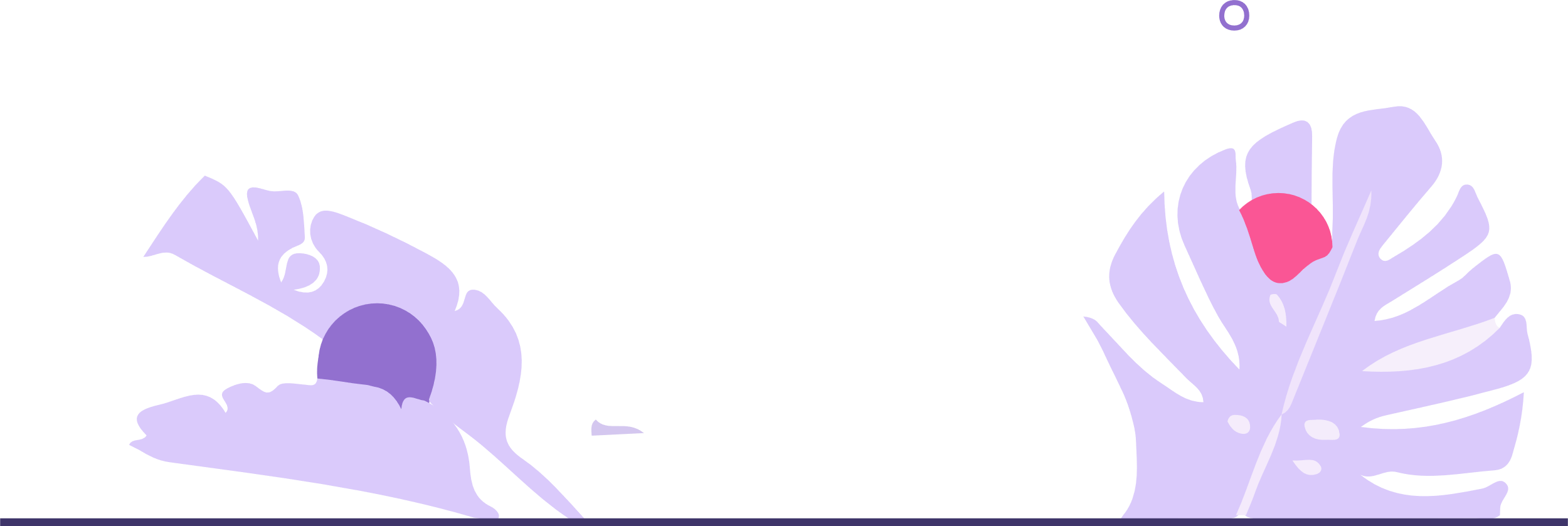 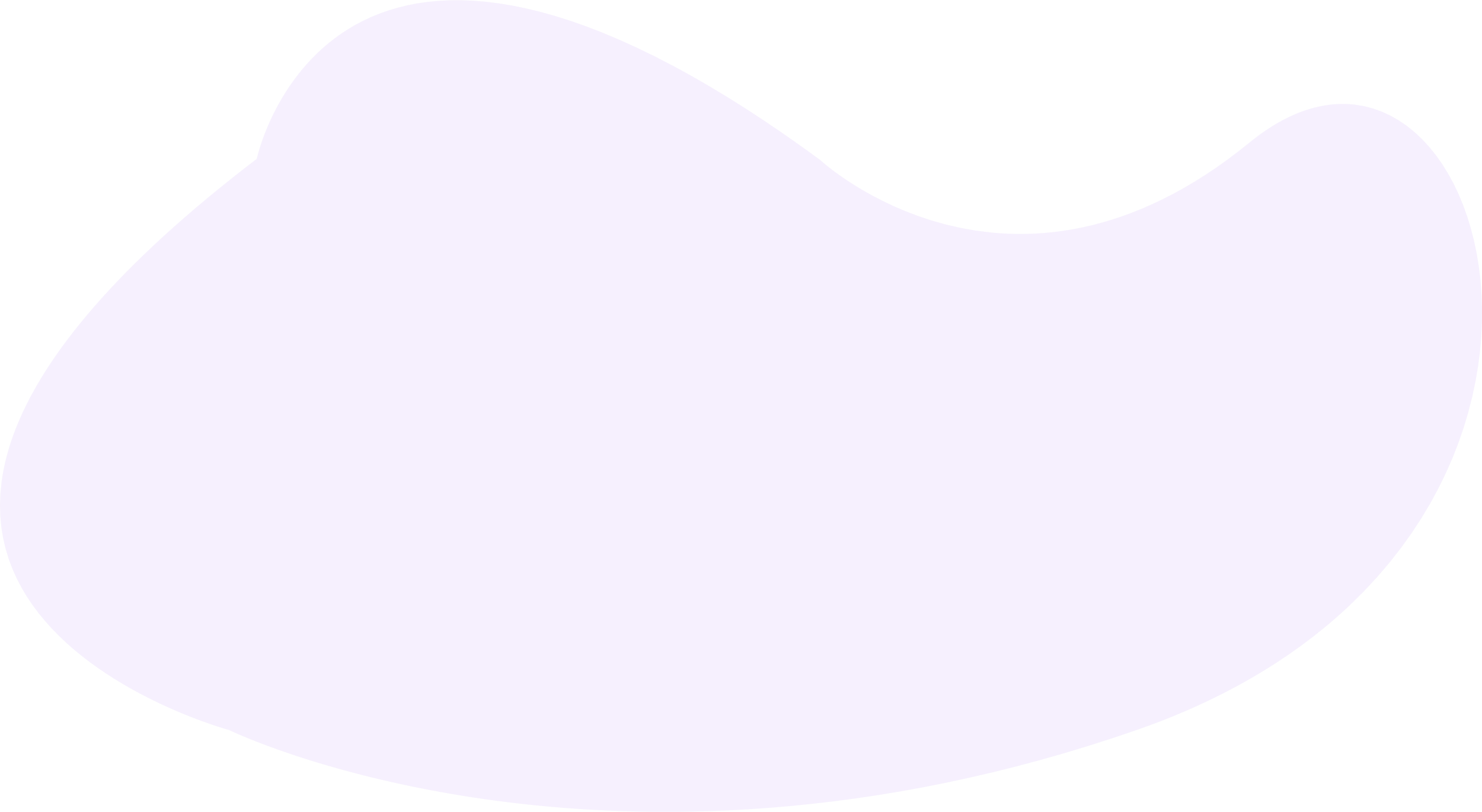 Викторина
Отгадайте ребус:
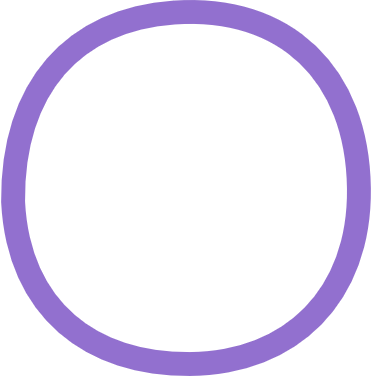 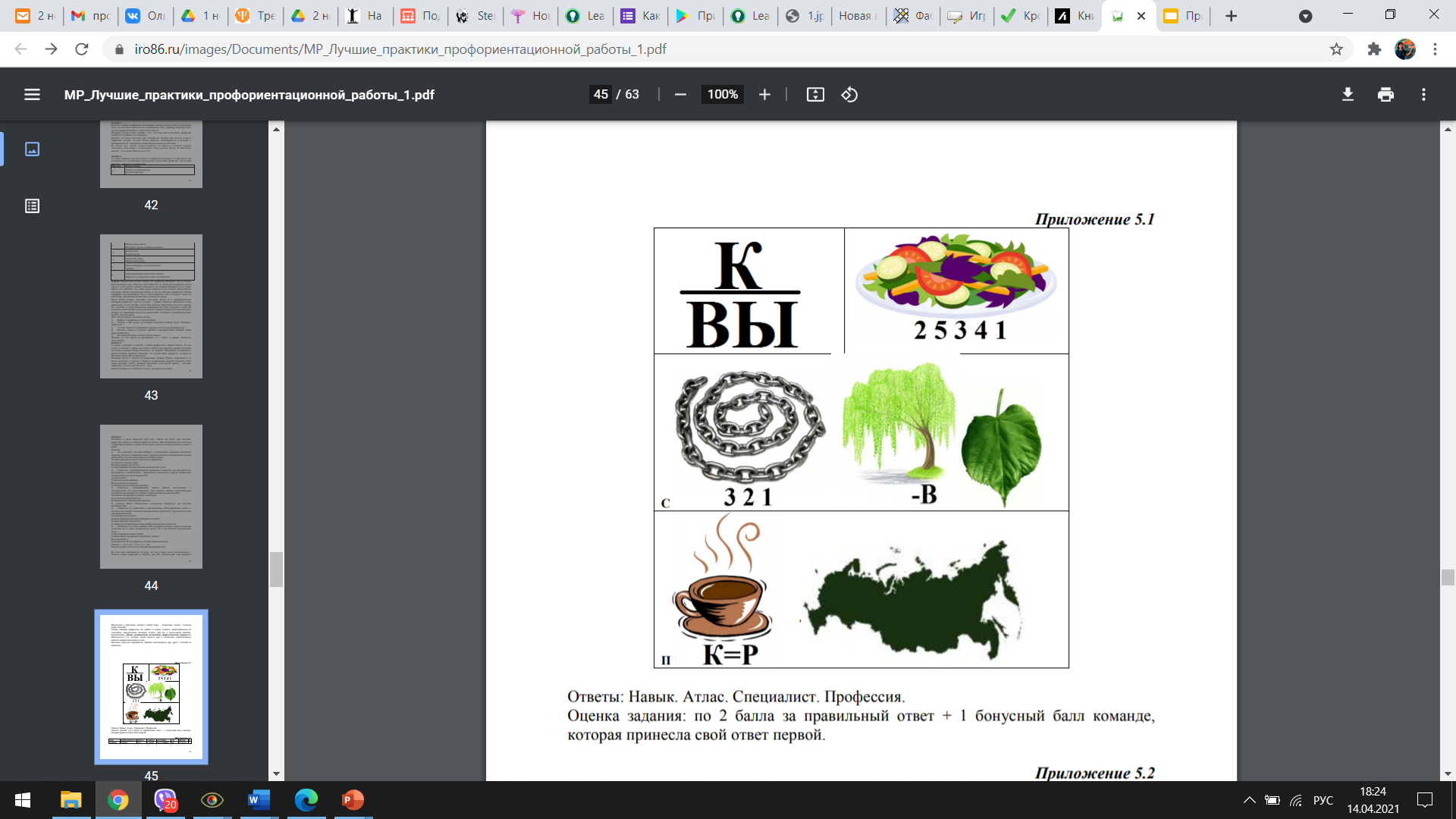 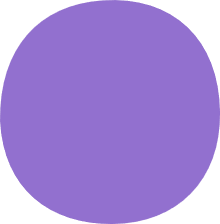 Ответ: навык, атлас, специалист, профессия
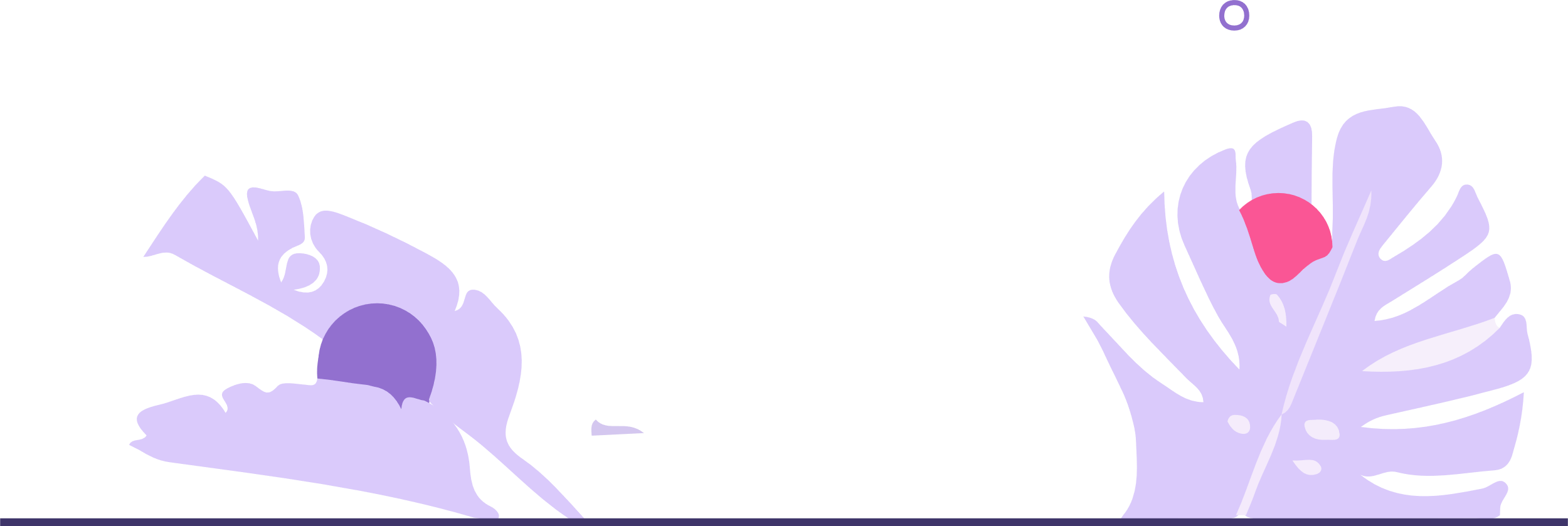 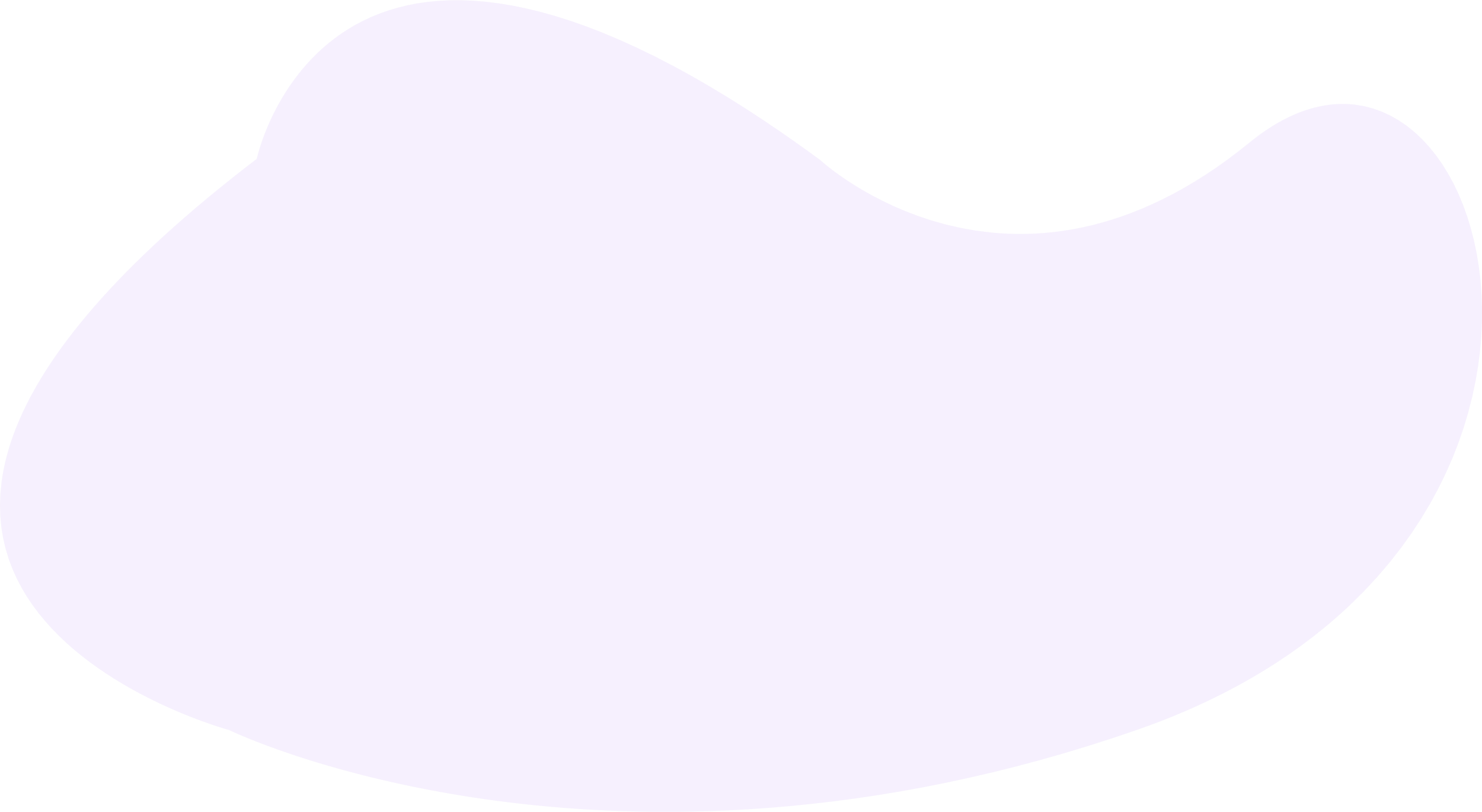 Викторина
Поставьте слова в правильном порядке по смыслу.
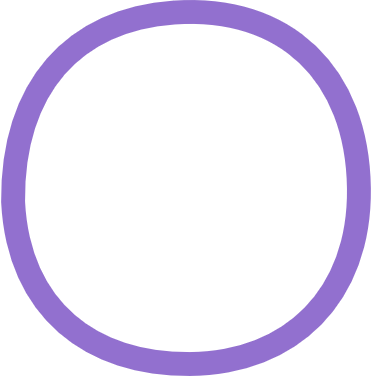 КАК ПРЕВРАЩАЕТСЯ КОГДА СЕЙЧАС БУДУЩЕЕ ТО ВРЕМЯ В НАШИХ ПРЯМО РАЗ САМОЕ НАСТОЯЩЕЕ НА ГЛАЗАХ –
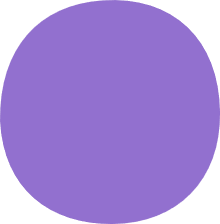 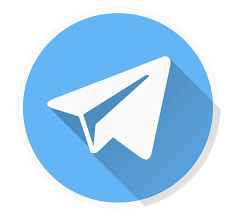 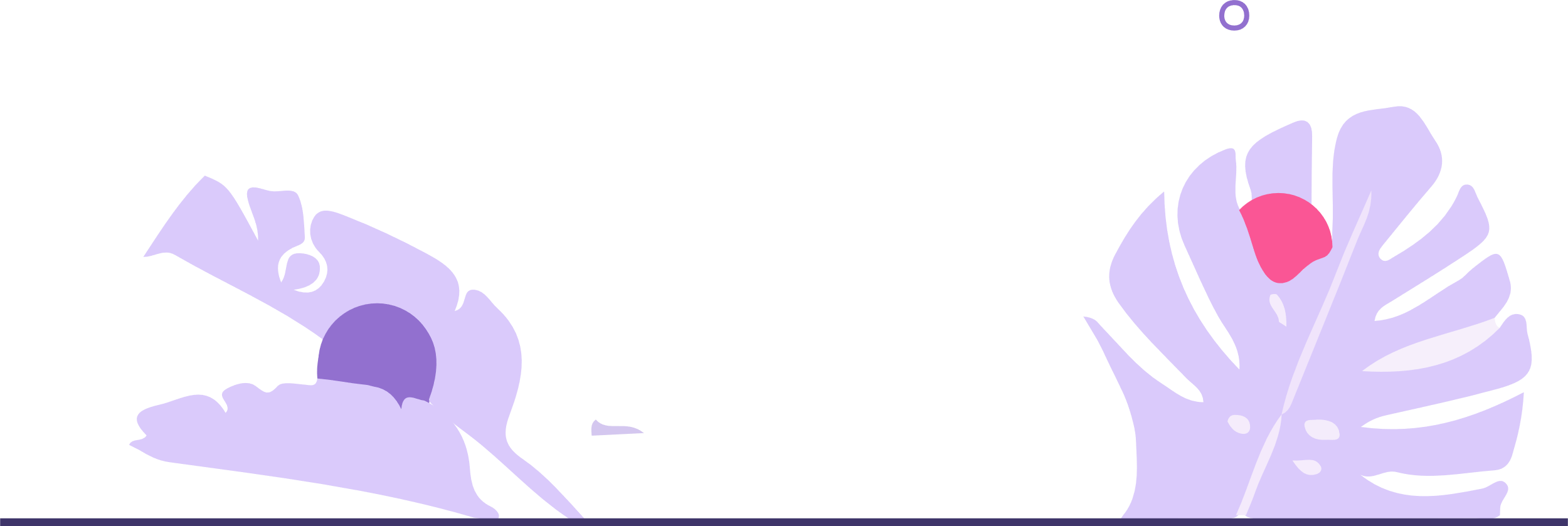 Ответ: “Сейчас — как раз то самое время, когда настоящее прямо на наших глазах превращается в будущее”. Эта цитата открывает Атлас новых профессий. Автор: Айзек Азимов.
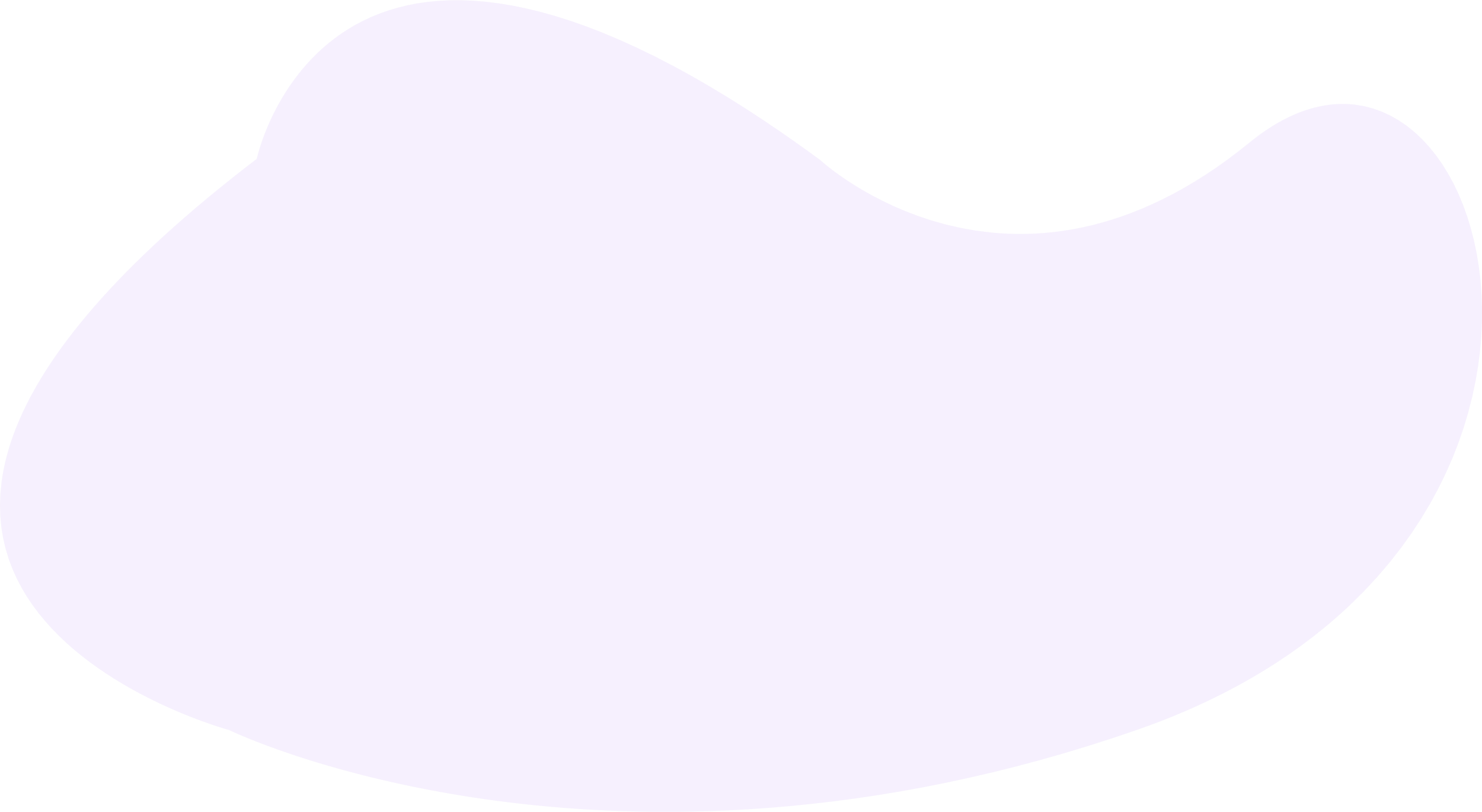 Викторина
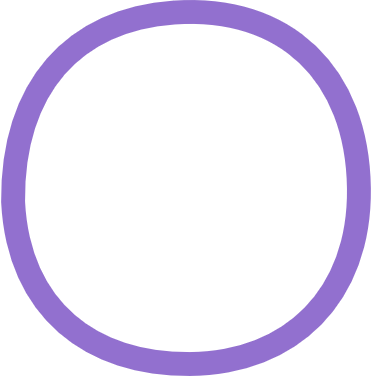 Упражнение «Профессия или специальность»

http://learningapps.org/watch?v=g5fogdp3

Такие разные профессии – разгадай кроссворд по ссылке
http://puzzlecup.com/crossword-ru/?guess=5926BE39AD4338AU
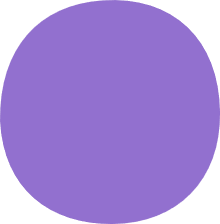 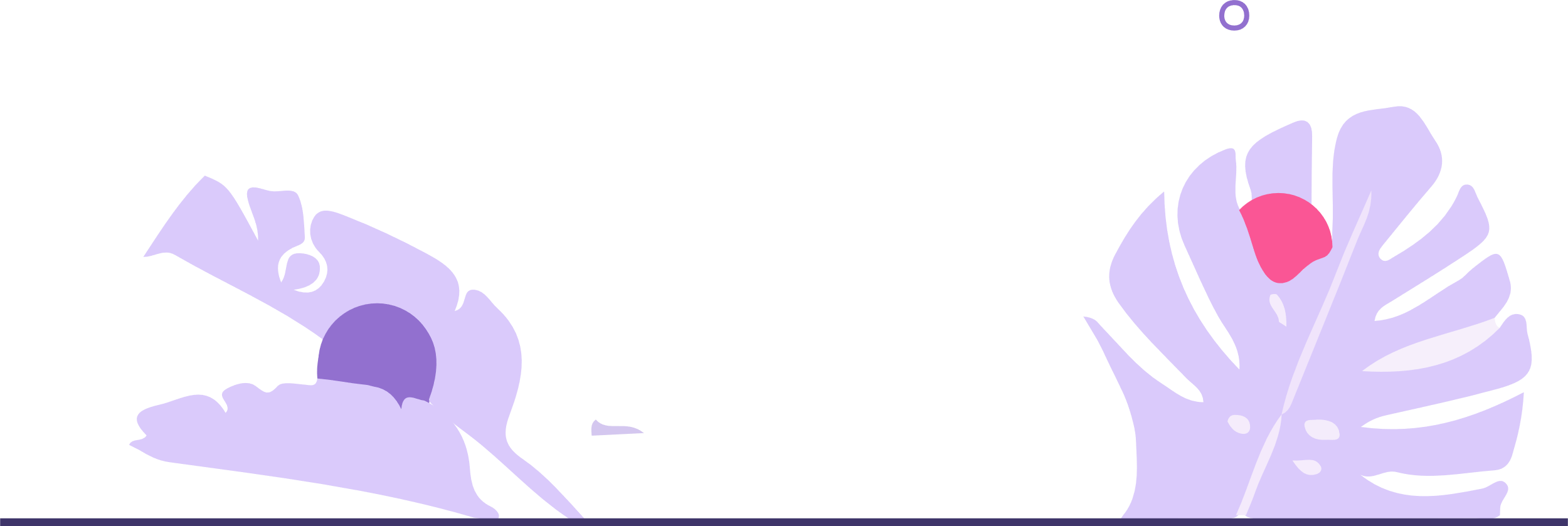 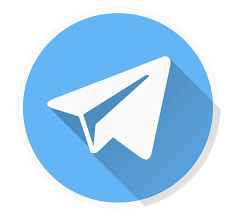 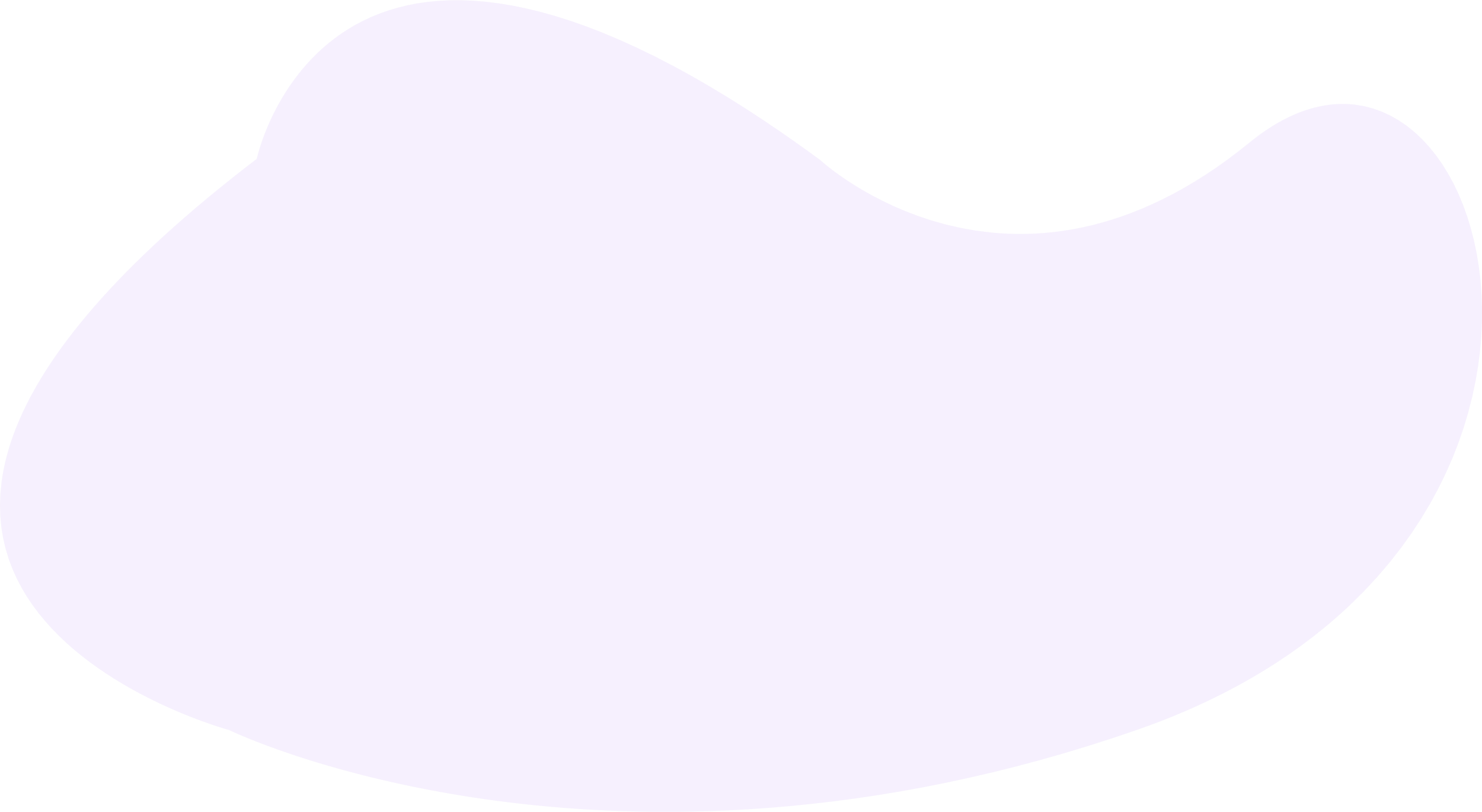 Викторина
Анаграммы - профессионалы
Задание – переставить буквы в предложенных словах так, чтобы получились названия профессий.
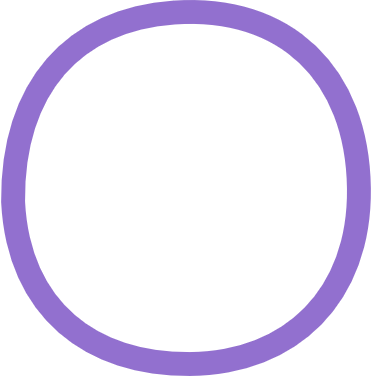 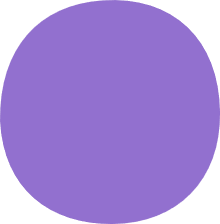 рвач –
сопло – 
терка – 
фиарк – 
кулон – 
марля – 
авдотка –
старина – 
кредитор – 
водосток –
Ответы:
- врач, 
- посол, 
- актер, 
- факир,
-  клоун, 
- маляр, 
-  адвокат, 
- санитар, 
- директор, 
- скотовод
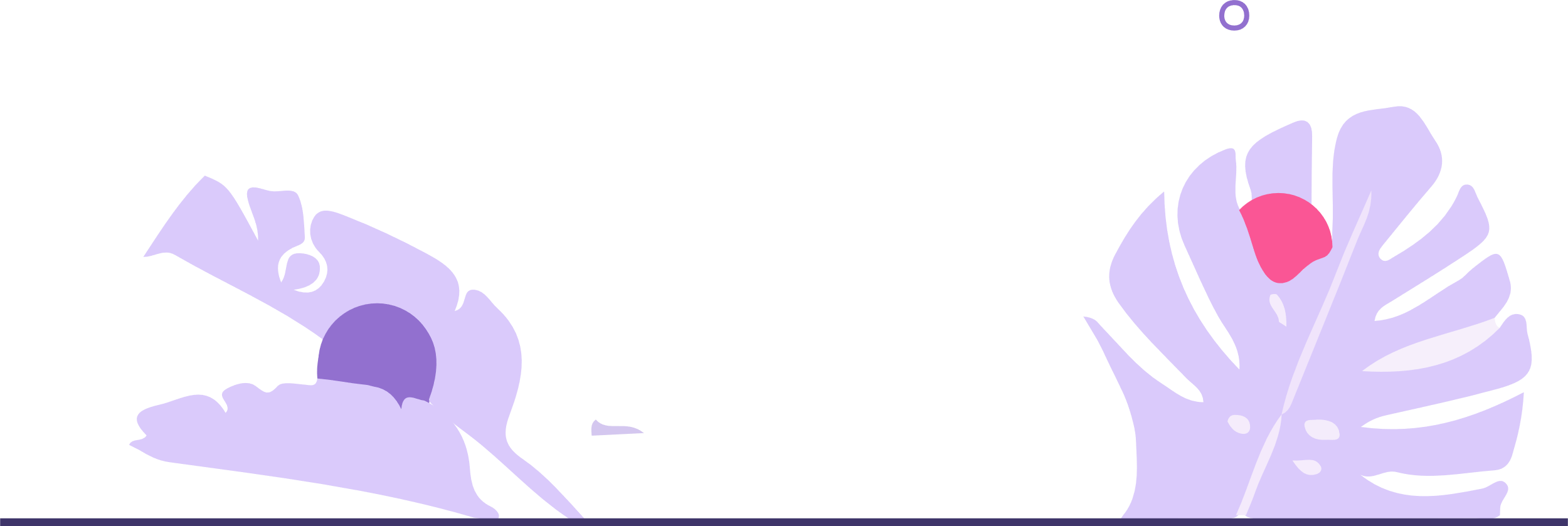 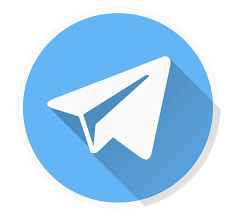 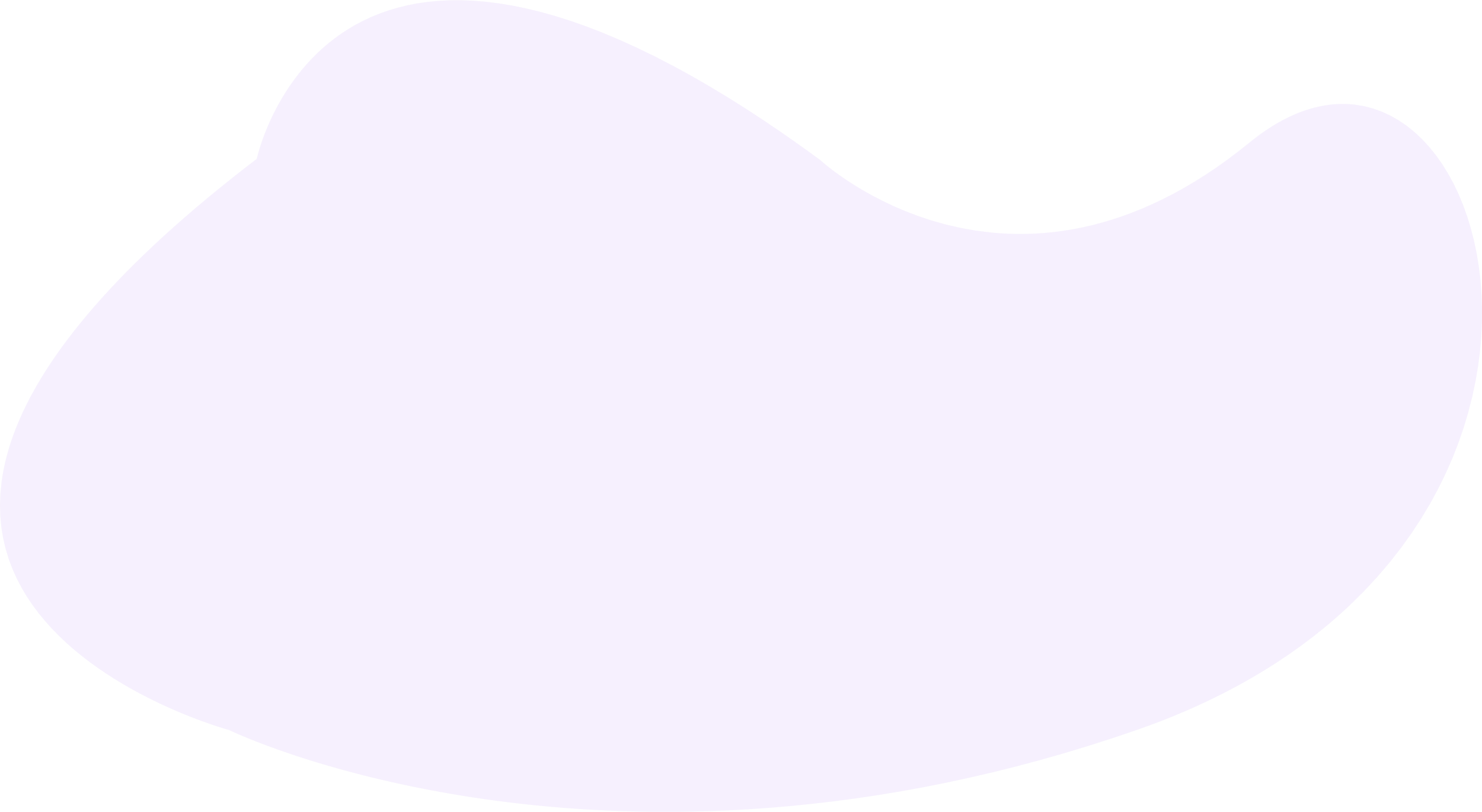 Викторина
Профессии-синонимы. Задание – назвать иначе представителей предложенных профессий.
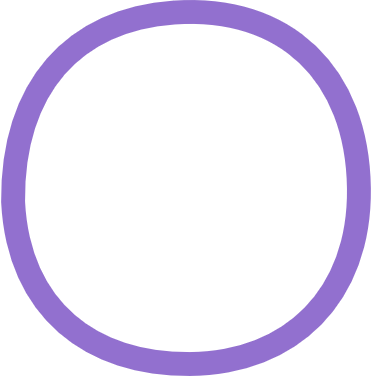 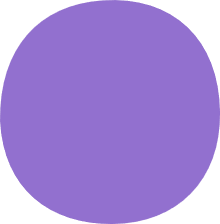 педагог – 
врач- 
сторож – 
летчик – 
шофер – 
кочегар – 
голкипер –
дрессировщик – 
скульптор – 
переводчик –
Ответы:
- учитель, преподаватель,
- лекарь, доктор,
- охранник,
- пилот,
- водитель,
- истопник,
- вратарь,
- укротитель,
- ваятель,
- толмач.
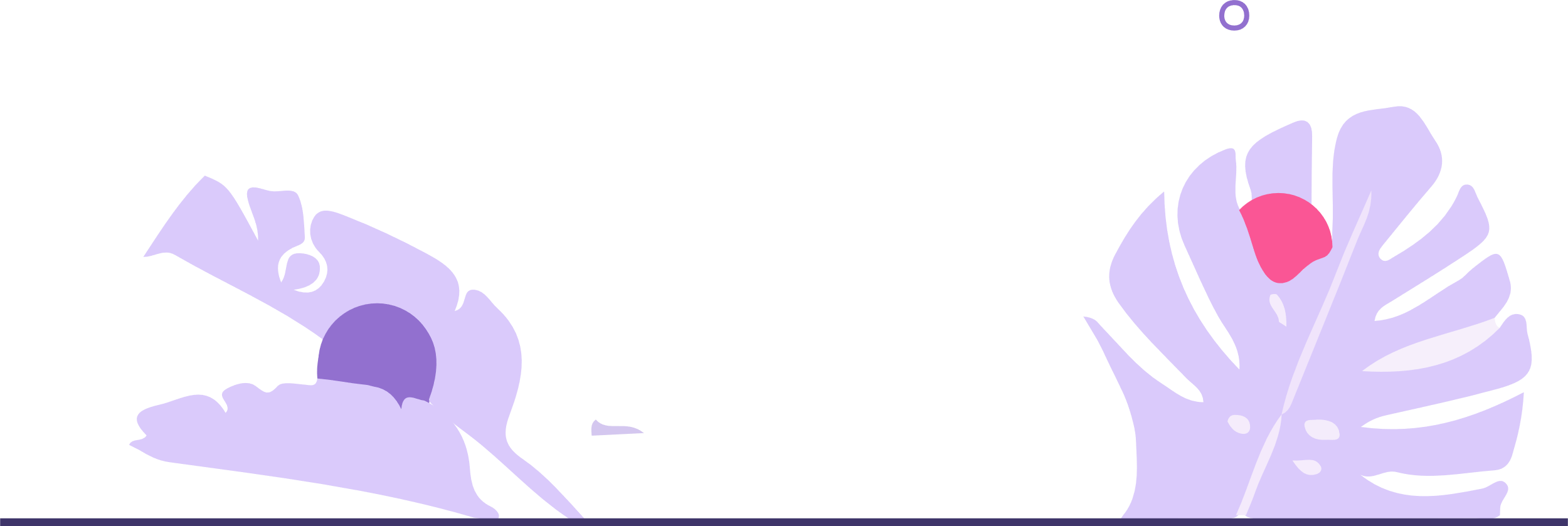 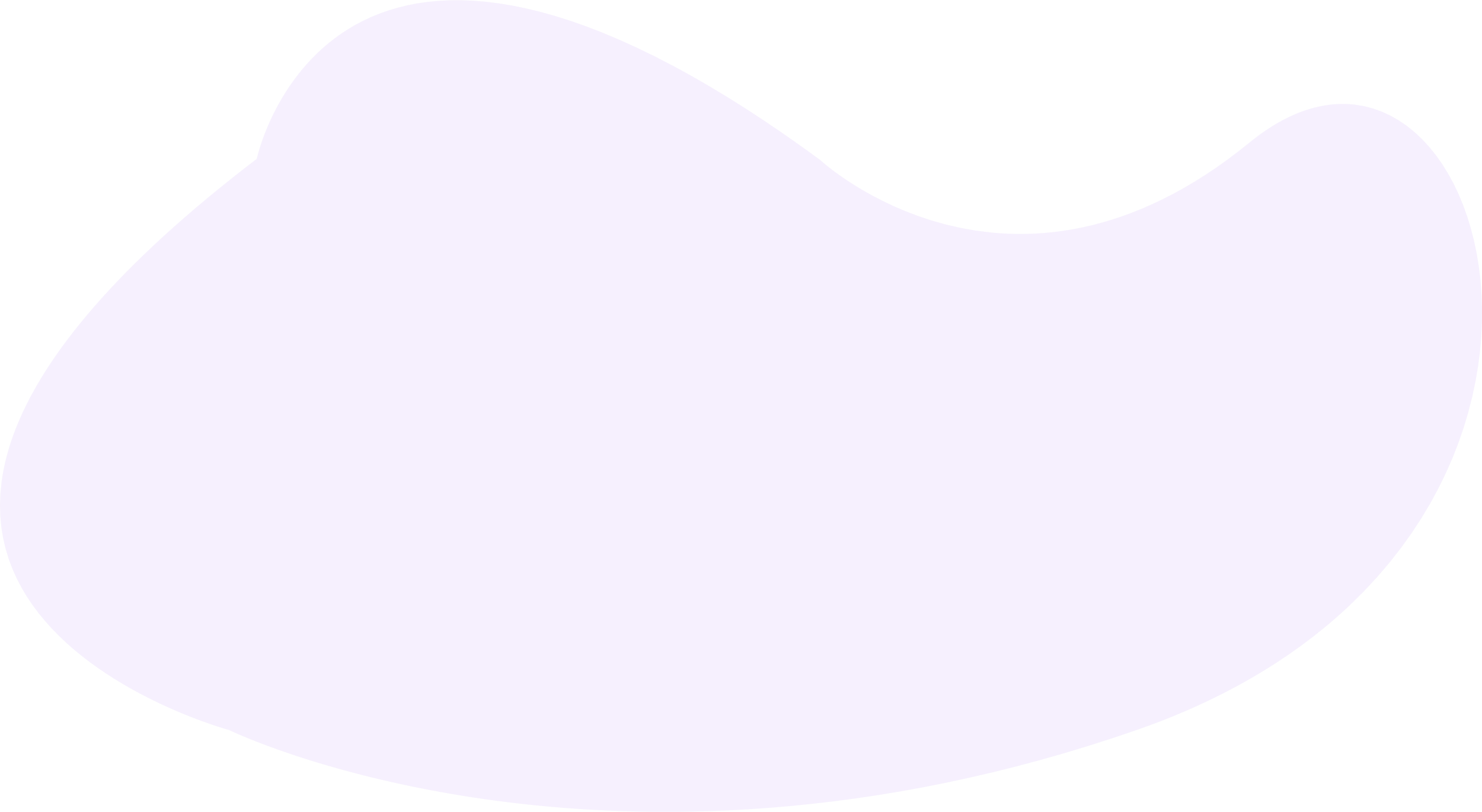 Викторина
Игра "Самая-самая" 
О какой профессии идёт речь, отгадайте:
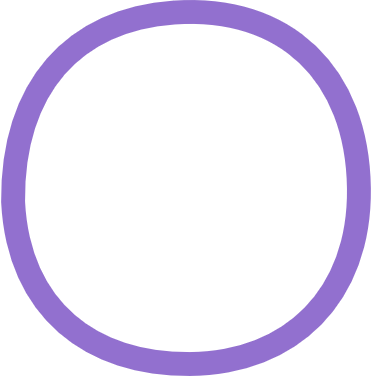 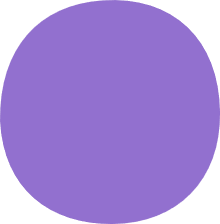 Ответы:
– садовод, лесник, цветовод и др;
– кондитер, продавец в  кондитерском отделе;
– банкир, проф. теннисисты, боксеры, модели;
– парикмахер;
– воспитатель, педиатр, учитель;
 – клоун, пародист;
– журналист, экскурсовод, учитель, массовик-затейник; психолог
 – хирург, разведчик, милиционер, политик;
– сапер, каскадер;
– бухгалтер, экономист, библиотека
Самая зеленая – ;
Самая сладкая – ;
Самая денежная – ;
Самая волосатая – ;
Самая детская – ;
Самая смешная – ;
Самая общительная – ;
Самая серьезная – ;
Самая опасная – ;
Самая бумажная –
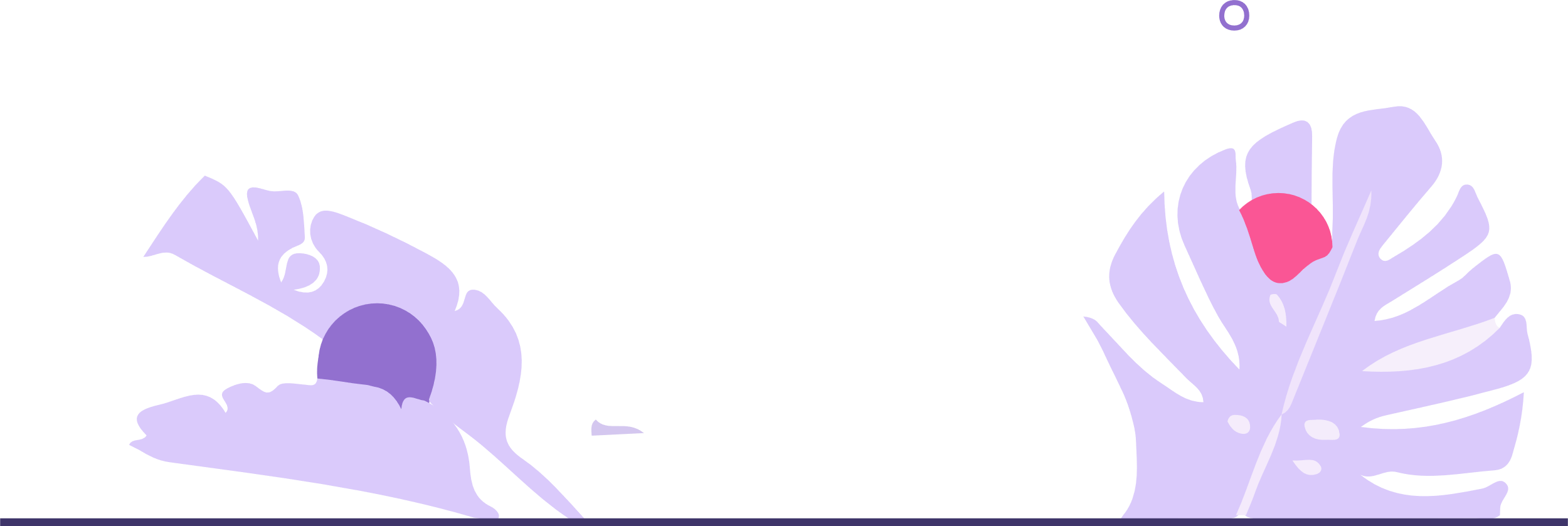 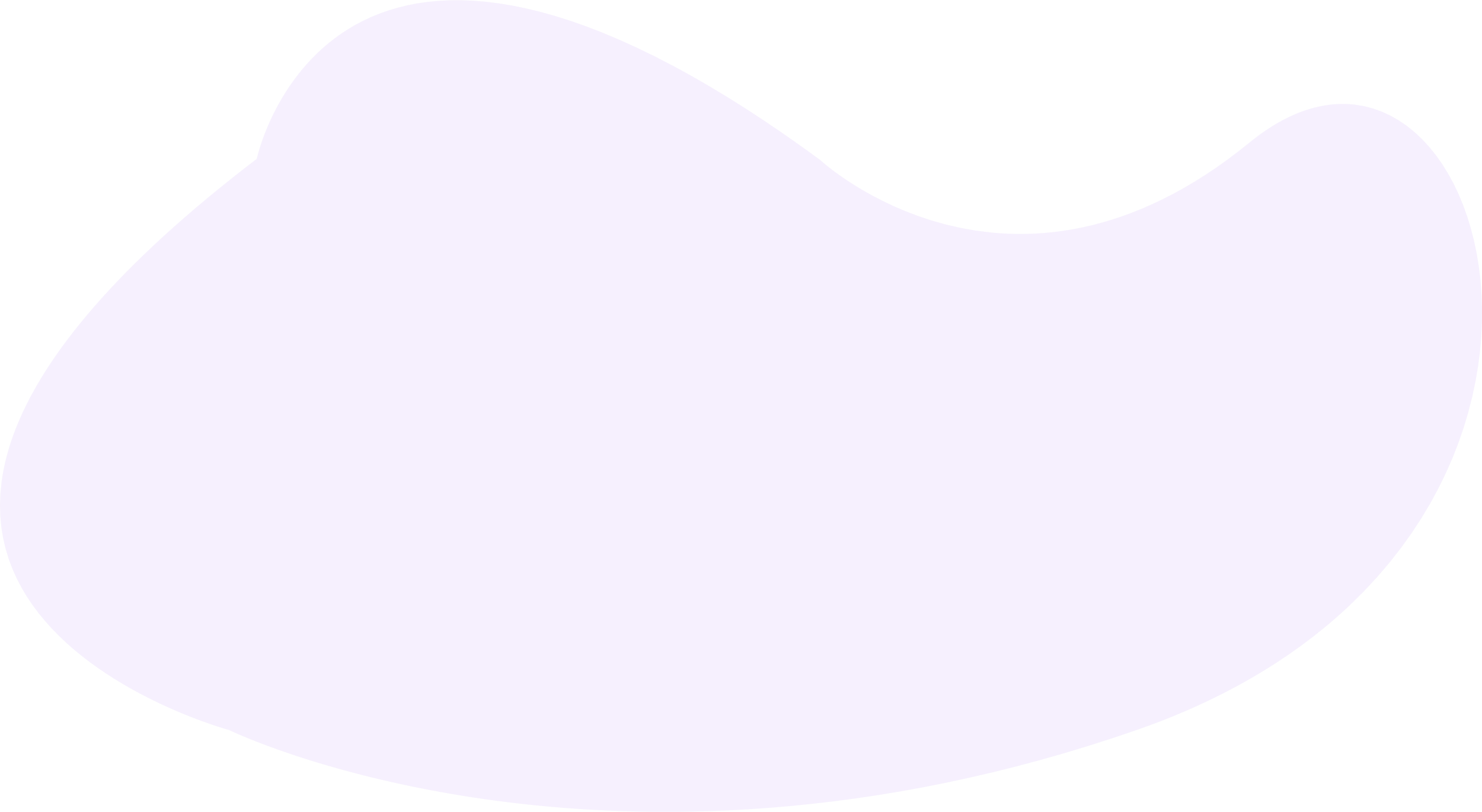 Найти себя — значит понять свое признание, назначение, определить свои интересы, склонности. Поиски себя — это длительный процесс, и он может продолжаться всю жизнь. Я желаю вам – найти себя.
«Если Вы правильно выберите труд и вложите в него душу, то счастье само Вас отыщет». К.Д. Ушинский
По вопросам психологической поддержки обращайтесь по адресу:
https://vk.com/id227953730
и
http://5ea48f31885a1.site123.me/
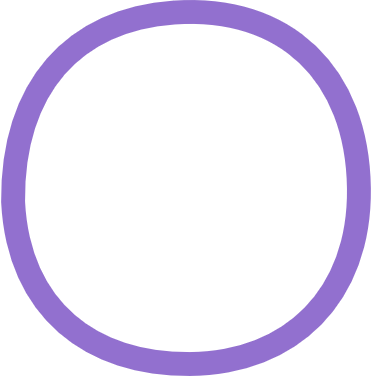 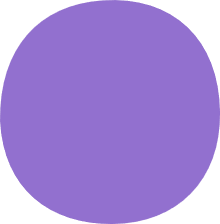 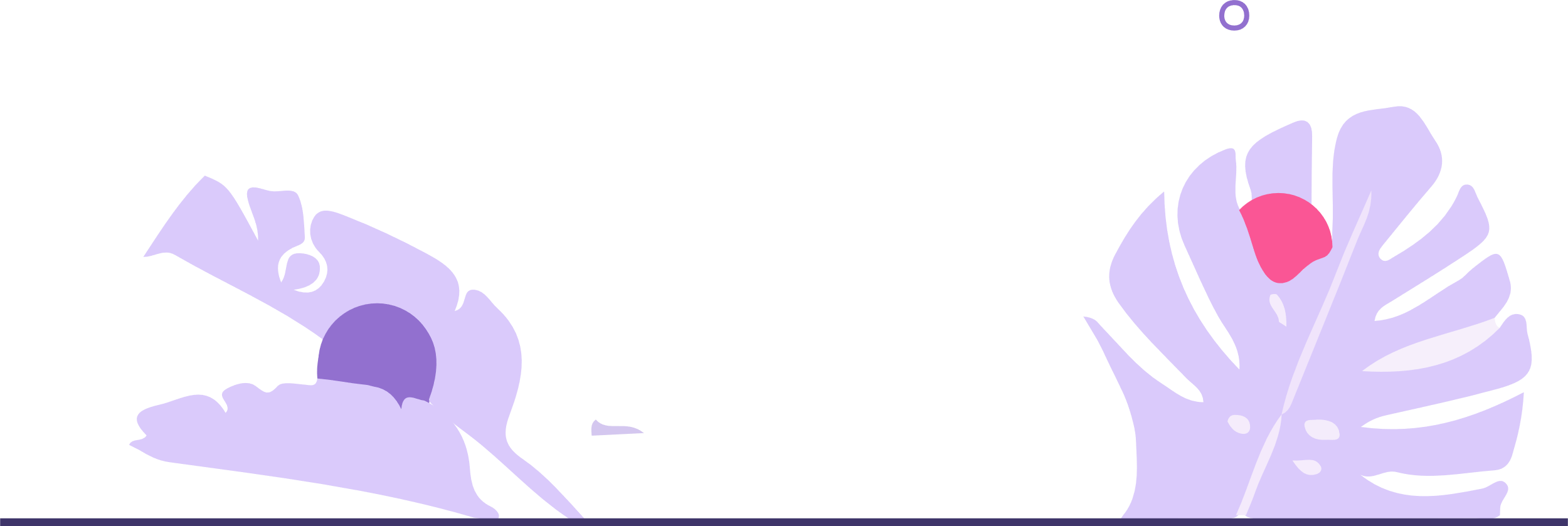 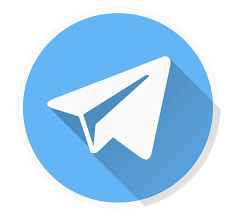 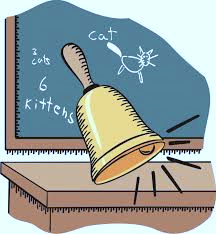 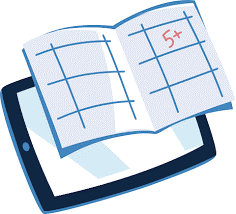